January 2025
TGbn Motions List - Part 2
Date: 2025-04-11
Authors:
Slide 1
Alfred Asterjadhi, Qualcomm Inc.
January 2025
IEEE 802.11 TGbn: Enhancements for Ultra High Reliability (UHR) WLAN Task Group
Motions List from January 2025

Chair: Alfred Asterjadhi (Qualcomm Inc.)
Vice Chairs: Laurent Cariou (Intel), Jianhan Liu (Mediatek), Kiseon Ryu (Wilus)
Secretary: Yusuke Asai (NTT)
Technical Editor: Ross Jian Yu (Huawei)

PHY Ad-hoc chairs: Dongguk Lim (LGE), Sigurd Schelstraete (MaxLinear), Tianyu Wu (Apple) 
MAC Ad-hoc chairs: Srinivas Kandala (Samsung), Jeongki Kim (Ofinno), Xiaofei Wang (Interdigital)
Slide 2
Alfred Asterjadhi, Qualcomm Inc.
December 2024
Motions on January 15th
Slide 3
Alfred Asterjadhi, Qualcomm Inc.
January 2025
Motion 190 (PHY)
Move to add to the TGbn SFD the following:
The MCS field in the User field of UHR-SIG field consists of 5 bits.
The B11 ~ B15 of the UHR-SIG field is assigned for the MCS field
The configuration of MCS field is TBD.




Move: Dongguk Lim 				Second: Eunsung Park
Discussion: None.
Result: Approved with unanimous consent.

Reference docs:[24/1427r2]. SP result: No objection.
Slide 4
Alfred Asterjadhi, Qualcomm Inc.
January 2025
Motion 191 (PHY)
Move to add to the TGbn SFD the following:
Define the assigned bits for the NSS field and Spatial Configuration field by considering the maximum NSS is 8 in 11bn
For non-MU-MIMO allocation of the UHR SIG field
NSS field consists of 3 bits in the User field
For MU-MIMO allocation of the UHR SIG field
Spatial Configuration field consists of 4 bits in the User field.



Move: Dongguk Lim 				Second: Eunsung Park
Discussion: None.
Result: Approved with unanimous consent.

Reference docs:[24/1427r2]. SP result: No objection.
Slide 5
Alfred Asterjadhi, Qualcomm Inc.
January 2025
Motion 192
INTENTIONALLY LEFT BLANK
Slide 6
Alfred Asterjadhi, Qualcomm Inc.
January 2025
Motion 193 (PHY-PDT)
Move to incorporate the proposed text changes in 11-24/1985r3 to the latest TGbn draft (TGbn D0.1)



Move: Rui Cao 					Second: Rethna Pulikkoonattu
Discussion: None.
Result: Approved with unanimous consent.

Reference docs:[11-24/1985r3]. SP result: No objection.
Slide 7
Alfred Asterjadhi, Qualcomm Inc.
January 2025
Motion 194 (MAC-PDT)
Move to incorporate the proposed text changes in 11-24/1966r2 to the latest TGbn draft (TGbn D0.1)



Move: Giovanni Chisci 					Second: Stephen McCann
Discussion: None.
Result: Approved with unanimous consent.

Reference docs:[11-24/1966r2]. SP result: No objection.
Slide 8
Alfred Asterjadhi, Qualcomm Inc.
January 2025
Motion 195 (PHY)
Move to add to the TGbn SFD the following:
In the 5bit MCS table
MCS17 signals QPSK rate 2/3; MCS19 signals 16QAM rate 2/3;
MCS20 signals 16QAM rate 5/6; MCS23 signals 256QAM rate 2/3



Move: Ron Porat					Second: Jianhan Liu
Discussion: None.
Result: Approved with unanimous consent.

Reference docs:[11-24/1826r1]. SP result: No objection.
Slide 9
Alfred Asterjadhi, Qualcomm Inc.
January 2025
Motion 196 (PHY)
Move to add to the TGbn SFD the following:
 MU-MIMO+OFDMA in both DL and UL is limited to UHR PPDU of 160 and 320MHz only
160MHz PPDU – 996 and, when the PPDU is punctured, 484+242
320 MHz PPDU: 2x996, 3x996 and, when the PPDU is punctured, 996+484, 2x996+484
MU-MIMO+OFDMA is further limited to a maximum of 2RUs supporting MU-MIMO and each 80MHz segment is either MU-MIMO or OFDMA
RU Allocation table in UHR-SIG is the same as that in EHT-SIG except that the rows for RU 242, 484 and 3x996+484 with two or more users are changed to Validate


Move: Ron Porat					Second: Eugene Baik
Discussion: None.
Result: Approved with unanimous consent.

Reference docs:[11-24/1827r1]. SP result: No objection.
Slide 10
Alfred Asterjadhi, Qualcomm Inc.
January 2025
Motion 197 (PHY-PDT)
Move to incorporate the proposed text changes in 11-24/2046r4 to the latest TGbn draft (TGbn D0.1)



Move: Jianhan Liu				Second: Shengquan Hu
Discussion: None.
Result: Approved with unanimous consent.

Reference docs:[11-24/2046r4]. SP result: No objection.
Slide 11
Alfred Asterjadhi, Qualcomm Inc.
January 2025
Motion 198 (PHY-PDT)
Move to incorporate the proposed text changes in 11-24/2025r1 to the latest TGbn draft (TGbn D0.1)



Move: Eunsung Park			Second: Dongguk Lim
Discussion: None.
Result: Approved with unanimous consent.

Reference docs:[11-24/2025r1]. SP result: No objection.
Slide 12
Alfred Asterjadhi, Qualcomm Inc.
January 2025
Motion 199 (PHY)
Move to add to the TGbn SFD the following:
 Exclude BPSK from UHR UEQM.

Move: Rethna Pulikkoonattu					Second: Ying Wang
Discussion: None.
Result: Approved with unanimous consent.

Reference docs:[24/1832r6, 24/1807r0]. SP result: No objection.
Slide 13
Alfred Asterjadhi, Qualcomm Inc.
January 2025
Motion 200 (PHY)
Move to add to the TGbn SFD the following:
 Include 4K QAM in UHR UEQM.


Move: Juan Fang					Second: Rui Cao
Discussion: None.
Result: Approved with unanimous consent.

Reference docs:[24/1832r6]. SP result: No objection.
Slide 14
Alfred Asterjadhi, Qualcomm Inc.
January 2025
Motion 201 (PHY)
Move to add to the TGbn SFD the following:
Reuse HT stream parser for UHR UEQM with the following restrictions and extension
	



Move: Juan Fang					Second: Alice Chen
Discussion: None.
Result: Approved with unanimous consent.

Reference docs:[24/1832r6, 24/1451r2]. SP result: No objection.
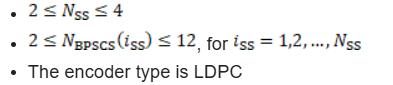 Slide 15
Alfred Asterjadhi, Qualcomm Inc.
January 2025
Motion 202 (PHY)
Move to add to the TGbn SFD the following:
For equal modulation, UHR stream parser remains the same as EHT.

Move: Juan Fang					Second: Alice Chen
Discussion: None.
Result: Approved with unanimous consent.

Reference docs:[24/1832r6]. SP result: No objection.
Slide 16
Alfred Asterjadhi, Qualcomm Inc.
January 2025
Motion 203 (PHY)
Move to add to the TGbn SFD the following:
For bandwidths greater than 80 MHz, the coded bit parsing of UHR is stream parsing first followed by segment parsing.


Move: Juan Fang					Second: Alice Chen
Discussion: None.
Result: Approved with unanimous consent.

Reference docs:[24/1832r6]. SP result: No objection.
Slide 17
Alfred Asterjadhi, Qualcomm Inc.
January 2025
Motion 204 (PHY-PDT)
Move to incorporate the proposed text changes in 11-24/2028r3 to the latest TGbn draft (TGbn D0.1)



Move: You-Wei Chen					Second: Ross Jian Yu
Discussion: None.
Result: Approved with unanimous consent.

Reference docs:[24/2028r3]. SP result: No objection.
Slide 18
Alfred Asterjadhi, Qualcomm Inc.
January 2025
Motion 205 (MAC-PDT)
Move to incorporate the proposed text changes in 11-24/1961r4  to the latest TGbn draft (TGbn D0.1)
Note to Editor: Insert (TBD) at the end of the caption for Figure 37.X.


Move: Sanket Kalamkar					Second: Abhishek Patil
Discussion: None.
Result: Approved with unanimous consent.

Reference docs:[11-24/1961r4]. SP result: No objection.
Slide 19
Alfred Asterjadhi, Qualcomm Inc.
January 2025
Motion 206 (PHY)
Move to add to the TGbn SFD the following:
CoBF is only applied in DL non-OFDMA MU MIMO transmission
C-SR is only applied in DL SU transmission in each BSS
The entire U-SIG format in a UHR MU PPDU is as in the following figure
BSS color 1 and 2  are the BSS color of the two Coordinated BSSs with the order TBD









Move: Alice Chen					Second: You-Wei Chen
Discussion: Some discussion.
Preliminary Result: 159Y, 22N, 52A.
Result: 149Y, 22N, 49A (passes).
Reference docs:[24/1834r4, 24/1831r3, 24/1864r1]. SP result: 55Y/8N/22A.
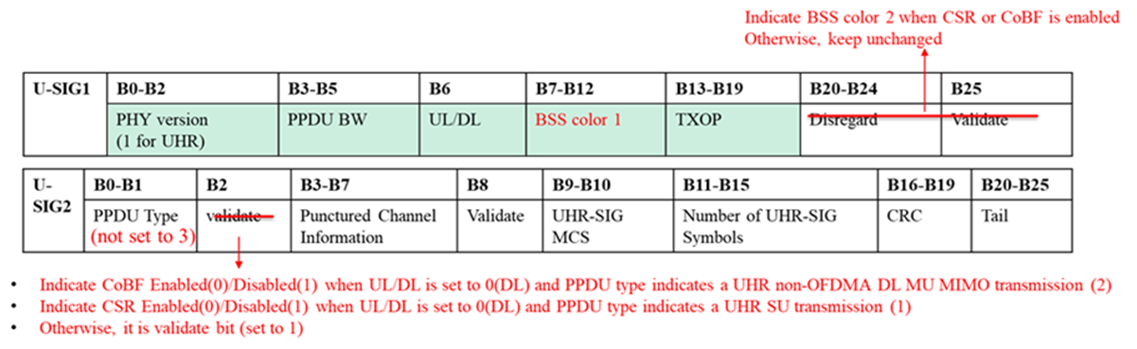 Slide 20
Alfred Asterjadhi, Qualcomm Inc.
January 2025
Motion 207 (PHY-PDT)
Move to insert the proposed text changes below to Section 38.3.19.2 (Pre-correction accuracy requirements) of 11-24/1981r3, and to the latest TGbn draft (TGbn D0.1)
For the ELR PPDU carrying immediate response frame in response to a preceding soliciting frame, after compensation, the absolute value of residual CFO error with respect to the preceding PPDU carrying soliciting frame shall not exceed 15 kHz at the 10% point of the complementary cumulative distribution function (CCDF) of CFO error in AWGN at a received power of -82 dBm in the primary 20 MHz channel.

Move: Rui Cao					Second: Lin Yang
Discussion: None.
Result: Approved with unanimous consent.

Reference docs:[11-24/1841r1]. SP result: No objection.
 Chair’s note: Ensured instructions are clear to the group and TGbn editor.
Slide 21
Alfred Asterjadhi, Qualcomm Inc.
January 2025
Motion 208 (PHY-PDT)
Move to replace the “TBD” to “8 us” for the PE block in the Figure 38-xx (UHR ELR PPDU format) in Section 38.3.6 (UHR PPDU formats) of 11-24/1981r3, and in the latest TGbn draft (TGbn D0.1)
Note: the PE value applies for UHR ELR PPDU.



Move: Rui Cao					Second: Wook Bong Lee
Discussion: None.
Result: Approved with unanimous consent.

Reference docs:[11-24/1841r1]. SP result: No objection.
 Chair’s note: Ensured instructions are clear to the group and TGbn editor.
Slide 22
Alfred Asterjadhi, Qualcomm Inc.
January 2025
Motion 209 (MAC-PDT)
Move to incorporate the proposed text changes in 11-24/2022r2 to the latest TGbn draft (TGbn D0.1)



Move: Frank Hsu				Second: George Kuo
Discussion: None.
Result: Approved with unanimous consent.

Reference docs:[11-24/2022r2]. SP result: No objection.
Slide 23
Alfred Asterjadhi, Qualcomm Inc.
January 2025
Motion 210
INTENTIONALLY LEFT BLANK
Slide 24
Alfred Asterjadhi, Qualcomm Inc.
January 2025
Motion 211 (MAC-PDT)
Move to incorporate the proposed text changes in 11-24/2007r3 to the latest TGbn draft (TGbn D0.1)



Move: Dmitry Akhmetov				Second: Kiseon Ryu
Discussion: None.
Result: Approved with unanimous consent.

Reference docs:[11-24/2007r3]. SP result: No objection.
Slide 25
Alfred Asterjadhi, Qualcomm Inc.
January 2025
Motion 212 (MAC)
Move to add to the TGbn SFD the following:
An AP transmitting a BSRP Trigger frame as an ICF which is addressed to at least a UHR non-AP STA that has enabled a dynamic unavailability operation mode, shall ensure that the UL Length field is set to a sufficient length so that the PPDU that contains a Multi-STA BA as an ICR, includes unavailability information in the Multi-STA BA in addition to other baseline requirements



Move: Hongwon Lee					Second: Dongguk Lim
Discussion: None.
Result: Approved with unanimous consent.

Reference docs:[24/1464r2]. SP result: No objection.
Slide 26
Alfred Asterjadhi, Qualcomm Inc.
January 2025
Motion 213 (PHY-PDT)
Move to incorporate the proposed text changes in 11-24/1992r3 to the latest TGbn draft (TGbn D0.1)



Move: Rethna Pulikkoonattu				Second: Ross J. Yu
Discussion: None.
Result: Approved with unanimous consent.

Reference docs:[11-24/1992r3]. SP result: No objection.
Slide 27
Alfred Asterjadhi, Qualcomm Inc.
January 2025
Motion 214 (PHY)
Move to add to the TGbn SFD the following:
1-bit indication in the per-user SIG field to resolve the BSS color for COBF transmissions.
The coding bit is re-purposed for this indication



Move: Shengquan Hu				Second: Jianhan Liu
Discussion: None.
Result: Approved with unanimous consent.

Reference docs:[11-24/1829r2, 11-24/1822r4]. SP result: No objection.
Slide 28
Alfred Asterjadhi, Qualcomm Inc.
January 2025
Motion 215 (PHY)
Move to add to the TGbn SFD the following:
The cyclic shift for pre-UHR modulated fields in UHR MU PPDU used for Co-BF transmission is based on local transmit chain index at each AP.



Move: Juan Fang					Second: Ross J. Yu
Discussion: None.
Result: Approved with unanimous consent.

Reference docs:[None]. SP result: No objection.
Slide 29
Alfred Asterjadhi, Qualcomm Inc.
January 2025
Motion 216 (PHY)
Move to add to the TGbn SFD the following:
Mandatory support MCSs of QPSK with code rate 2/3; 16QAM with code rate 2/3; 16QAM with code rate 5/6; 256QAM with code rate 2/3. 
Support for 256QAM with code rate 2/3 for 20MHz only devices is TBD. 


Move: Jianhan Liu					Second: Eugene Baik 
Discussion: None.
Result: Approved with unanimous consent.

Reference docs:[24/0469r0, 24/0753r1]. SP result: No objection.
Slide 30
Alfred Asterjadhi, Qualcomm Inc.
January 2025
Motion 217 (PHY)
Move to add to the TGbn SFD the following:
The maximum number of spatial streams transmitted by each AP in CSR is 4.

Move: Jianhan Liu					Second: Shengquan Hu
Discussion: None.
Result: Approved with unanimous consent.

Reference docs:[None]. SP result: No objection.
Slide 31
Alfred Asterjadhi, Qualcomm Inc.
January 2025
Motion 218 (PHY-PDT)
Move to incorporate the proposed text changes in 11-24/2017r0 to the latest TGbn draft (TGbn D0.1)



Move: Yusuke Asai				Second: Ross J. Yu
Discussion: None.
Result: Approved with unanimous consent.


Reference docs:[11-24/2017r0]. SP result: No objection.
Slide 32
Alfred Asterjadhi, Qualcomm Inc.
January 2025
Motion 219 (PHY)
Move to add to the TGbn SFD the following:
For the COBF case, the information in the NDPA for the responding AP has a unified design for joint-NDP based sounding as well as cross-BSS section of sequential sounding.

Move: Sameer Vermani					Second: Eugene Baik
Discussion: None.
Result: Approved with unanimous consent.

Reference docs:[24/1822r4]. SP result: No objection.
Slide 33
Alfred Asterjadhi, Qualcomm Inc.
January 2025
Motion 220 (PHY)
Move to add to the TGbn SFD the following:
2 BSS colors are indicated in the preamble of a COBF PPDU.
One BSS color for the sharing AP and another BSS color for the shared AP.

Move: Sameer Vermani					Second: Rethna Pulikkoonattu
Discussion: None.
Result: Approved with unanimous consent.


Reference docs:[24/1822r4]. SP result: No objection.
Slide 34
Alfred Asterjadhi, Qualcomm Inc.
January 2025
Motion 221 (PHY-PDT)
Move to incorporate the proposed text changes in 11-24/2032r1 to the latest TGbn draft (TGbn D0.1)


Move: Dongguk Lim					Second: Ross J. Yu
Discussion: None.
Result: Approved with unanimous consent.

Reference docs:[11-24/2032r1]. SP result: No objection.
Slide 35
Alfred Asterjadhi, Qualcomm Inc.
January 2025
Motion 222 (PHY-PDT)
Move to incorporate the proposed text changes in 11-24/2033r3 to the latest TGbn draft (TGbn D0.1)



Move: Dongguk Lim					Second: Ross J. Yu
Discussion: None.
Result: Approved with unanimous consent.

Reference docs:[11-24/2033r3]. SP result: No objection.
Slide 36
Alfred Asterjadhi, Qualcomm Inc.
January 2025
Motion 223
INTENTIONALLY LEFT BLANK
Slide 37
Alfred Asterjadhi, Qualcomm Inc.
January 2025
Motion 224 (PHY-PDT)
Move to incorporate the proposed text changes in 11-24/2023r3 to the latest TGbn draft (TGbn D0.1)



Move: Junghoon Suh					Second: Ross J. Yu
Discussion: None.
Result: Approved with unanimous consent.

Reference docs:[11-24/2023r3]. SP result: No objection.
Slide 38
Alfred Asterjadhi, Qualcomm Inc.
January 2025
Motion 225 (PHY-PDT)
Move to incorporate the proposed text changes in 11-24/2034r1 to the latest TGbn draft (TGbn D0.1)



Move: Chenchen LIU				Second: Yan Xin
Discussion: None.
Result: Approved with unanimous consent.

Reference docs:[11-24/2034r1]. SP result: No objection.
Slide 39
Alfred Asterjadhi, Qualcomm Inc.
January 2025
Motion 226 (PHY-PDT)
Move to incorporate the proposed text changes in 11-24/2135r0 to the latest TGbn draft (TGbn D0.1)



Move: Bo Gong				Second: Ross J. Yu
Discussion: None.
Result: Approved with unanimous consent.

Reference docs:[11-24/2135r0]. SP result: No objection.
Slide 40
Alfred Asterjadhi, Qualcomm Inc.
January 2025
Motion 227 (PHY-PDT)
Move to incorporate the proposed text changes in 11-24/2009r6 to the latest TGbn draft (TGbn D0.1)



Move: Mengshi Hu				Second: Junghoon Suh
Discussion: None.
Result: Approved with unanimous consent.

Reference docs:[11-24/2009r6]. SP result: No objection.
Slide 41
Alfred Asterjadhi, Qualcomm Inc.
January 2025
Motion 228 (PHY-PDT)
Move to incorporate the proposed text changes in 11-24/2027r1 to the latest TGbn draft (TGbn D0.1)



Move: Eugene Baik 			Second:  Stephen McCann
Discussion: None.
Result: Approved with unanimous consent.

Reference docs:[11-24/2027r1]. SP result: No objection.
Slide 42
Alfred Asterjadhi, Qualcomm Inc.
January 2025
Motion 229 (MAC-PDT)
Move to incorporate the proposed text changes in 11-24/2049r6 to the latest TGbn draft (TGbn D0.1)



Move: Arik Klein				Second: Shimi Shilo
Discussion: None.
Result: Approved with unanimous consent.

Reference docs:[11-24/2049r6]. SP result: No objection.
Slide 43
Alfred Asterjadhi, Qualcomm Inc.
January 2025
Motion 230 (MAC-PDT)
Move to incorporate the proposed text changes in 11-24/1762r23 to the latest TGbn draft (TGbn D0.1)



Move: Matthew Fischer				Second: Liuming Lu
Discussion: None.
Result: Approved with unanimous consent.

Reference docs:[11-24/1762r23]. SP result: Find result.
Slide 44
Alfred Asterjadhi, Qualcomm Inc.
January 2025
Motion 231 (PHY-PDT)
Move to incorporate the proposed text changes in 11-24/2005r1 to the latest TGbn draft (TGbn D0.1)



Move: Eugene Baik				Second: Lin Yang
Discussion: None.
Result: Approved with unanimous consent.

Reference docs:[11-24/2005r1]. SP result: No objection.
Slide 45
Alfred Asterjadhi, Qualcomm Inc.
January 2025
Motion 232 (PHY-PDT)
Move to incorporate the proposed text changes in 11-24/2006r2 to the latest TGbn draft (TGbn D0.1)



Move: Eugene Baik				Second: Lin Yang
Discussion: None.
Result: Approved with unanimous consent.

Reference docs:[11-24/2006r2]. SP result: No objection.
Slide 46
Alfred Asterjadhi, Qualcomm Inc.
January 2025
Motion 233 (MAC-PDT)
Move to incorporate the proposed text changes in 11-24/2016r3 to the latest TGbn draft (TGbn D0.1)



Move: Laurent Cariou				Second: Matthew Fischer
Discussion: None.
Result: Approved with unanimous consent.

Reference docs:[11-24/2016r3]. SP result: 124Y, 27N, 55A.
Slide 47
Alfred Asterjadhi, Qualcomm Inc.
January 2025
Motion 234
INTENTIONALLY LEFT BLANK
Slide 48
Alfred Asterjadhi, Qualcomm Inc.
January 2025
Motion 235 (MAC)
Move to add to the TGbn SFD the following:
An AP MLD may optionally include a QoS Map element within the SCS Response frame transmitted by the AP MLD to update the DSCP-to-UP mapping for UL if the following conditions are true
the TID and the User Priority subfields of the Control Info field in the associated QoS Characteristics element are set to different values within 0~7
the AP MLD and the non-AP MLD supports the QoS map operation


Move: Guogang Huang 					Second: Abdel Ajami
Discussion: None.
Result: Approved with unanimous consent.


Reference docs:[24/2123r1]. SP result: Super Majority.
Slide 49
Alfred Asterjadhi, Qualcomm Inc.
January 2025
Motion 236 (PHY-PDT)
Move to incorporate the proposed text changes in 11-24/2024r0 to the latest TGbn draft (TGbn D0.1)



Move: Eunsung Park				Second: Dongguk Lim
Discussion: None.
Result: Approved with unanimous consent.


Reference docs:[11-24/2024r0]. SP result: No objection.
Slide 50
Alfred Asterjadhi, Qualcomm Inc.
January 2025
Motion 237 (PHY)
Move to add to the TGbn SFD the following:
For 160 MHz and 320 MHz PPDUs, in only the non-punctured primary 80 MHz subblock, the following distribution bandwidth mode is allowed for DRU
20 MHz + 20 MHz + 40 MHz (or 40 MHz + 20 MHz + 20 MHz)

Move: Lin Yang					Second: Shengquan Hu
Discussion: None.
Result: Approved with unanimous consent.

Reference docs:[25/100r0]. SP result: No objection.
Slide 51
Alfred Asterjadhi, Qualcomm Inc.
January 2025
Motion 238 (PHY)
Move to add to the TGbn SFD the following:
For distributed transmission, apply global CSD to UHR-STF only, and UHR-LTF and data still apply local per stream CSD, just like RRU

Move: Lin Yang					Second: Shengquan Hu
Discussion: None.
Result: Approved with unanimous consent.

Reference docs:[25/100r0]. SP result: No objection.
Slide 52
Alfred Asterjadhi, Qualcomm Inc.
January 2025
Motion 239 (PHY-PDT)
Move to add the following note into the TGbn D0.1, under the section “38.3.2.x RU and MRU restrictions for 20 MHz operation”
“NOTE – When a 20 MHz operating STA participates in an 80 MHz or wider UHR TB PPDU using 20 MHz distribution bandwidth, the TX LO leakage of the STA might interfere with some of the data subcarriers within the 20 MHz distribution bandwidth such that for some DRUs in that 20MHz DBW performance of high MCS may be significantly degraded.”


Move: Lin Yang					Second: Shengquan Hu
Discussion: None.
Result: Approved with unanimous consent.

Reference docs:[25/100r0]. SP result: No objection.
Slide 53
Alfred Asterjadhi, Qualcomm Inc.
January 2025
Motion 240 (PHY)
Move to add to the TGbn SFD the following:
11bn supports indicating a 60 MHz DBW using a value of 3 in the 2-bit DBW indication subfield within the UHR variant User Info field of a Trigger Frame in the case of DRU

Move: Mahmoud Hasabelnaby					Second: Yan Xin
Discussion: None.
Result: Approved with unanimous consent.


Reference docs:[25/0129r0]. SP result: ??.
Slide 54
Alfred Asterjadhi, Qualcomm Inc.
January 2025
Motion 241 (PHY-PDT)
Move to incorporate the proposed text changes in 11-24/2035r1 to the latest TGbn draft (TGbn D0.1)



Move: Ross J. Yu				Second: Jianhan Liu
Discussion: None.
Result: Approved with unanimous consent.

Reference docs:[11-24/2035r1]. SP result: No objection.
Slide 55
Alfred Asterjadhi, Qualcomm Inc.
January 2025
Motion 242 (PHY-PDT)
Move to incorporate the proposed text changes in 11-24/2011r1 to the latest TGbn draft (TGbn D0.1)



Move: Mengshi Hu				Second: Lin Yang
Discussion: None.
Result: Approved with unanimous consent.

Reference docs:[11-24/2011r1]. SP result: No objection.
Slide 56
Alfred Asterjadhi, Qualcomm Inc.
January 2025
Motion 243 (PHY-PDT)
Move to incorporate the proposed text changes in 11-24/2012r3 to the latest TGbn draft (TGbn D0.1)



Move: Mengshi Hu				Second: Lin Yang
Discussion: None.
Result: Approved with unanimous consent.

Reference docs:[11-24/2012r3]. SP result: No objection.
Slide 57
Alfred Asterjadhi, Qualcomm Inc.
January 2025
Motion 244 (MAC-PDT)
Move to incorporate the proposed text changes in 11-24/2031r5 to the latest TGbn draft (TGbn D0.1)



Move: Jason Yuchen Guo				Second: Ross J. Yu
Discussion: None.
Result: Approved with unanimous consent.

Reference docs:[11-24/2031r5]. SP result: No objection.
Slide 58
Alfred Asterjadhi, Qualcomm Inc.
January 2025
Motion 245 (PHY)
Move to add to the TGbn SFD the following:
The Interference Mitigation feature is only defined with LDPC


Move: Shimi Shilo 					Second: Shengquan Hu
Discussion: None.
Result: Approved with unanimous consent.

Reference docs:[24/1785r2]. SP result: No objection.
Slide 59
Alfred Asterjadhi, Qualcomm Inc.
January 2025
Motion 246 (PHY)
Move to add to the TGbn SFD the following:
For each bandwidth, there is a fixed number of IM pilots (value TBD)


Move: Shimi Shilo 					Second: Genadiy Tsodik
Discussion: None.
Result: Approved with unanimous consent.

Reference docs:[24/1785r2]. SP result: No objection.
Slide 60
Alfred Asterjadhi, Qualcomm Inc.
January 2025
Motion 247 (PHY)
Move to add to the TGbn SFD the following:
Within any transmission that uses IM pilots, they are used in every data OFDM symbol and in the same corresponding subcarriers positions, for a given BW


Move: Shimi Shilo 					Second: Oded Redlich
Discussion: None.
Result: Approved with unanimous consent.

Reference docs:[24/1785r2]. SP result: No objection.
Slide 61
Alfred Asterjadhi, Qualcomm Inc.
January 2025
Motion 248 (MAC-PDT)
Move to incorporate the proposed text changes in 11-25/88r3 to the latest TGbn draft (TGbn D0.1)



Move: Rubayet Shafin				Second: Vishnu Ratnam
Discussion: None.
Result: Approved with unanimous consent.

Reference docs:[11-25/88r3]. SP result: No objection.
Slide 62
Alfred Asterjadhi, Qualcomm Inc.
January 2025
Motion 249 (PHY-PDT)
Move to incorporate the proposed text changes in 11-24/2042r1 to the latest TGbn draft (TGbn D0.1)



Move: Juan Fang				Second: Lin Yang
Discussion: None.
Result: Approved with unanimous consent.

Reference docs:[11-24/2042r1]. SP result: No objection.
Slide 63
Alfred Asterjadhi, Qualcomm Inc.
January 2025
Motion 250 (PHY)
Move to add to the TGbn SFD the following:
11bn defines 5 bit Recommended CSI MCS subfield in the 2nd Special STA Info field of the NDPA targeted for OBSS AP in the UHR CoBF sounding
It is set from B20 to B24 in the 2nd Special STA Info field
The 5-bit MCS level includes “No Recommendation” MCS entry in addition to the UHR MCS entries
Index 31 indicates “No Recommendation”
The Recommended CSI MCS is for the OBSS AP to set the MCS in the BFRP trigger frame sent in the future Cross-BSS sounding / Joint Sounding sequence
When there are multiple OBSS STAs to feedback the CSI report, the Recommended CSI MCS can be set to the lowest MCS among all those OBSS STAs

Move: Junghoon Suh 					Second: Mahmoud Hasabelnaby
Discussion: None.
Result: Approved with unanimous consent.

Reference docs:[25/0078r0]. SP result: No objection.
Slide 64
Alfred Asterjadhi, Qualcomm Inc.
January 2025
Motion 251 (PHY)
Move to add to the TGbn SFD the following:
In the UHR MU PPDU in 11bn, the PE requirements of UEQM with the constellation order x of the first spatial stream is equal to the PE requirements of EQM with the constellation order x

Move: Mengshi Hu 					Second: Shimi Shilo
Discussion: None.
Result: Approved with unanimous consent.

Reference docs:[25/0128r0]. SP result: No objection.
Slide 65
Alfred Asterjadhi, Qualcomm Inc.
January 2025
Motion 252 (PHY)
Move to add to the TGbn SFD the following:
11bn defines the following modes for co-SR transmission:
Mode 1: trigger + same L-SIG contents, could be different U-SIG contents.
For UHR+EHT, or EHT+UHR or EHT+EHT co-SR transmission.
Provided no changes to non-UHR EHT non-AP STAs are needed.
Mode 2: Tigger + same L-SIG contents + same U-SIG contents
For UHR+UHR co-SR transmission.
For all modes, the two PPDUs will start and end at the same time.
UHR PPDU for co-SR transmission will be used for either mode 1 or mode 2 when UHR transmission exists.
There exists an indication in U-SIG field to indicate the UHR PPDU is a UHR PPDU for co-SR transmission.

Move: Ross Jian Yu 					Second: Jason Y. Guo
Discussion: None.
Result: Approved with unanimous consent.

Reference docs:[11-25/0104r0]. SP result: 41Y, 7N, 20A.
Slide 66
Alfred Asterjadhi, Qualcomm Inc.
January 2025
Motion 253 (Joint)
Move to add to the TGbn SFD the following:
In Coordinated Spatial Reuse:
A sharing AP that intends to initiate a Coordinated Spatial Reuse transmission shall transmit a Trigger frame to initiate concurrent CSR transmissions with one (whether to allow more is TBD) other AP within its obtained TXOP BW;
When all addressed non-AP STAs are UHR STAs, the concurrent CSR transmission starts SIFS after the Trigger frame
Which trigger frame is TBD


Move: Jason Y. Guo					Second: Ross J. Yu
Discussion: None.
Result: Approved with unanimous consent.

Reference docs:[11-23/1868, 11-24/1092]. SP result: No Objection
Slide 67
Alfred Asterjadhi, Qualcomm Inc.
January 2025
Motion 254 (Joint)
Move to add to the TGbn SFD the following:
In Coordinated Spatial Reuse, the following information shall be carried in the Trigger frame that initiates concurrent CSR transmissions of the 2 APs
The duration of the data PPDU transmitted by the sharing AP and of the data PPDU transmitted by the shared AP, which are the same, after the Trigger frame
Other parameters TBD



Move: Jason Y. Guo					Second: Yunbo Li
Discussion: None.
Result: Approved with unanimous consent.

Reference docs:[11-23/1868, 11-24/1092]. SP result: No objection.
Slide 68
Alfred Asterjadhi, Qualcomm Inc.
January 2025
Motion 255 (MAC-PDT)
Move to incorporate the proposed text changes in 11-24/1881r7 to the latest TGbn draft (TGbn D0.1)



Move: Duncan Ho					Second: Mike Montemurro
Discussion: None.
Result: Approved with unanimous consent.

Reference docs:[11-24/1881r7]. SP result: 135Y, 18N, 39A.
Slide 69
Alfred Asterjadhi, Qualcomm Inc.
January 2025
Motion 256 (MAC-PDT)
Move to incorporate the proposed text changes in 11-24/2040r9 to the latest TGbn draft (TGbn D0.1)



Move: 	Laurent Cariou			Second: Qi Wang
Discussion: None
Result: Approved with unanimous consent.

Reference docs:[11-24/2040r9]. SP result: No objection
Slide 70
Alfred Asterjadhi, Qualcomm Inc.
January 2025
Motion 257 (MAC)
Move to add to the TGbn SFD the following:
Define an Enhanced BSR Control subfield in A-ctrl to report a larger per TID queue size
The Enhanced BSR Control subfield consists of at least a TID subfield and an unsigned value subfield to report the larger queue size (QS) of the TID
The reported QS is equal to 2147328 Octets + the value reported in the Queue Size field of the defined Enhanced BSR Control subfield
When the QoS Control with the same TID as the Enhanced BSR Control subfield is present in the same MPDU, the QS subfield of the QoS Control is set to value 254
TBD if the Enhanced BSR Control subfield shares the control ID with other Control subfield proposals in UHR
Note: The baseline rules which regulate HT control field to be the same in all MPDUs of the same frame type in an A-MPDU do not change
Note: Encoding of the baseline QS subfield in QoS Control does not change.
Note: Length of the Enhanced BSR Control subfield allows to aggregate the UPH in the same A-Control subfield
Move:  Frank Hsu					Second: Stephen McCann
Discussion: None.
Result: Approved with unanimous consent.
Reference docs:[11-24/0963, 11-23/2007]. SP result: No objection
Slide 71
Alfred Asterjadhi, Qualcomm Inc.
January 2025
Motion 258 (MAC-PDT)
Move to incorporate the proposed text changes in 11-24/2068r1 to the latest TGbn draft (TGbn D0.1)



Move: Ming Gan					Second: Abdel Ajami
Discussion: None.
Result: Approved with unanimous consent.

Reference docs:[11-24/2068r1]. SP result: No objection.
Slide 72
Alfred Asterjadhi, Qualcomm Inc.
January 2025
Motion 259 (MAC-PDT)
Move to incorporate the proposed text changes in 11-24/2069r1 to the latest TGbn draft (TGbn D0.1)



Move: Ming Gan					Second: Abdel Ajami
Discussion: None.
Result: Approved with unanimous consent.

Reference docs:[11-24/2069r1]. SP result: No objection.
Slide 73
Alfred Asterjadhi, Qualcomm Inc.
January 2025
Motion 260 (MAC-PDT)
Move to incorporate the proposed text changes in 11-24/2020r1 to the latest TGbn draft (TGbn D0.1)



Move: George Cherian					Second: Abdel Ajami
Discussion: None.
Result: Approved with unanimous consent.

Reference docs:[11-24/2020r1]. SP result: No objection
Slide 74
Alfred Asterjadhi, Qualcomm Inc.
December 2024
Motions on January 16th
Slide 75
Alfred Asterjadhi, Qualcomm Inc.
January 2025
Motion 261 (MAC)
Move to add to the TGbn SFD the following:
Include the CoEx unavailability information in a new “Special User Info” field with AID12 set to 2008 of the BSRP Trigger frame when used as an ICF to report CoEx unavailability information
A feedback type field (name TBD)  (4 bits field – B12 to B15 of the “Special User Info” field) which is set to 0 to indicate that the “Special User Info” field is carrying CoEx unavailability information
CoEx unavailability information includes two parameters: Unavailability Target Start Time and Unavailability Duration (these fields are already defined)

Move: Sherief Helwa					Second: Abdel Ajami
Discussion: None.
Result: Approved with unanimous consent.

Reference docs:[11-24/1558, 11-24/1464r3, 11-24/494r2]. SP result: No objection.
Slide 76
Alfred Asterjadhi, Qualcomm Inc.
January 2025
Motion 262 (JOINT)
Move to add to the TGbn SFD the following:
 When the initiating AP requests the responding AP to join the CoBF sounding, the red subfields in the first and second User Info fields of the NDPA shall be set as follows.
NDPA Version Identifier is set to 0 for CoBF sounding in UHR
Number of LTF symbols is set to 0 and 1 for 4 and 8 symbols, respectively
Starting Spatial Stream is set to 0 and 1 for the 1st and 5th streams, respectively
Number of spatial streams is set to 0 and 1 for the 4 and 8 streams, respectively
LTF+GI is set to 0 and 1 for 2x LTF+0.8us GI and 2x LTF+1.6us GI, respectively
B20-26, which are shown as Reserved in the second User Info field, can be used in the future




Move: Sameer Vermani					Second: You-Wei Chen
Discussion: None.
Result: Approved with unanimous consent.
Reference docs:[11-24/1822r4, 11-24/1835r3, 11-24/1865r3]. SP result: No objection.
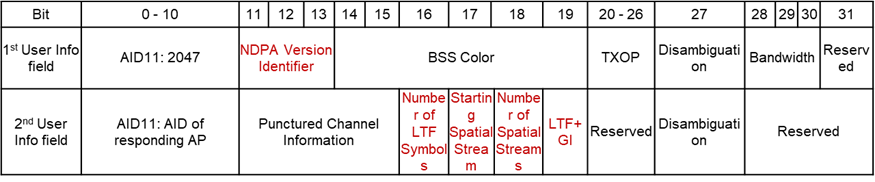 Slide 77
Alfred Asterjadhi, Qualcomm Inc.
January 2025
Motion 263 (PHY-PDT)
Move to incorporate the proposed text changes in 11-24/1977r6 to the latest TGbn draft (TGbn D0.1)



Move: Alice Chen					Second: Ross J. Yu
Discussion: None.
Result: Approved with unanimous consent.

Reference docs:[11-24/1977r6]. SP result: No objection.
Slide 78
Alfred Asterjadhi, Qualcomm Inc.
January 2025
Motion 264 (PHY-PDT)
Move to incorporate the proposed text changes in 11-24/2043r1 to the latest TGbn draft (TGbn D0.1)



Move: Juan Fang					Second: Sameer Vermani
Discussion: None.
Result: Approved with unanimous consent.

Reference docs:[11-24/2043r1]. SP result: No objection.
Slide 79
Alfred Asterjadhi, Qualcomm Inc.
January 2025
Motion 265 (MAC)
Move to add to the TGbn SFD the following:
As a part of M-AP coordination agreement procedure, an AP may assign an AP ID to another AP with the following constraints:
The AP ID is used for the AP to identify another AP as a coordinated AP, when necessary.
The AP ID field has the same size and the field value has a range as defined in AID field (see 9.4.1.8)
The AP shall ensure that the AP ID value is not assigned by the AP or by its affiliated MLD to any other STA (e.g., STA is an associated non-AP STA, an unassociated non-AP STA that has been allocated a RSID , or any other coordinated AP), or a non-AP MLD that is associated with the AP MLD
It's TBD whether the AP ID value is greater than 2^n where n is the maximum of the value carried in the MBSSID Indicator (n) field of the Multiple BSSID element for any AP affiliated with the AP MLD that belongs to a multiple BSSID set

Move: Jay Yang					Second: Xiangxin Gu
Discussion: None.
Result: Approved with unanimous consent.

Reference docs:[11-23/1837r2,11-24/1389r0, 11-24/1217r2,  11-24/0842r0,11-24/0843r0, 11-24/1016r2,11-24/1017r0, 11-23/1895r2, 11-24/0423r0,11-24/1225r0, 24/1220r0,25/0007r2]. SP result: No objection.
Slide 80
Alfred Asterjadhi, Qualcomm Inc.
January 2025
Motion 266 (PHY-PDT)
Move to incorporate the proposed text changes in 11-24/2015r6 to the latest TGbn draft (TGbn D0.1)



Move: Ron Porat					Second: Dongguk Lim
Discussion: None.
Result: Approved with unanimous consent.

Reference docs:[11-24/2015r6]. SP result: No objection.
Slide 81
Alfred Asterjadhi, Qualcomm Inc.
January 2025
Motion 267 (MAC-PDT)
Move to incorporate the proposed text changes in 11-24/2056r1 to the latest TGbn draft (TGbn D0.1)



Move: Kumail Haider					Second: George Cherian
Discussion: None.
Result: Approved with unanimous consent.

Reference docs:[11-24/2056r1]. SP result: No objection.
Slide 82
Alfred Asterjadhi, Qualcomm Inc.
January 2025
Motion 268 (MAC)
Move to amend the text below in the TGbn SFD:
Do you agree that a TXOP owner AP shall announce its intention of sharing a portion of the time resource of its TXOP for C-TDMA operation, in an Initial Control frame (exact ICF and name TBD) sent at the beginning of the TXOP and that the frame polls AP(s) with whom it may share the TXOP to determine their interest?o  A TXOP owner AP that intends to share its TXOP is referred to as a sharing AP.o  A candidate AP identified (polled) in the Initial Control frame is referred to as a polled AP.o  The Duration field of the frame is set to the length of time required to transmit the solicited response frame plus one SIFS.o  Whether or not the sharing AP is mandated to send the Initial Control frame that announces that intention is TBD.


Move: Sanket Kalamkar					Second: GeonHwan Kim
Discussion: None.
Result: Approved with unanimous consent.

Reference docs:[11-23/1895, 11-23/1912r2, 11-24/0423, 11-24/1016, 11-24/1017, 11-24/1225]. SP result: No objection.
Slide 83
Alfred Asterjadhi, Qualcomm Inc.
January 2025
Motion 269 (MAC)
Move to add to the TGbn SFD the following:
The ICF (polling frame) sent as part of Co-TDMA operation shall be a BSRP Trigger frame

Move: Sanket Kalamkar					Second: Kumail Haider
Discussion: None.
Result: Approved with unanimous consent.

Reference docs:[11-24/1225, 11-24/0843r0]. SP result: No objection.
Slide 84
Alfred Asterjadhi, Qualcomm Inc.
January 2025
Motion 270 (MAC)
Move to add to the TGbn SFD the following:
As part of Co-TDMA operation, a poll response from a polled AP solicited by the ICF shall be carried in an M-BA frame



Move: Sanket Kalamkar					Second: GeonHwan Kim
Discussion: None.
Result: Approved with unanimous consent.

Reference docs:[11-24/1225, 11-24/0843r0]. SP result: No objection.
Slide 85
Alfred Asterjadhi, Qualcomm Inc.
January 2025
Motion 271 (MAC)
Move to add to the TGbn SFD the following:
In response to BSRP Trigger frame as an ICF transmitted by a non-AP STA as the TXOP holder, an AP transmits a Multi-STA BlockAck frame
Whether Block Ack Starting Sequence Control subfield and Block Ack Bitmap subfield are present or not is TBD
Values of Ack Type and TID are TBD



Move: Hongwon Lee				Second: Insun Jang
Discussion: None.
Result: Approved with unanimous consent.

Reference docs:[24/1464]. SP result: No objection.
Slide 86
Alfred Asterjadhi, Qualcomm Inc.
January 2025
Motion 272 (MAC)
Move to add to the TGbn SFD the following:
Define HIP EDCA in UHR where a STA with Low Latency traffic may be allowed, based on TBD conditions, to send a Defer Signal (it is TBD whether CTS or RTS is used) to start a protected short contention for pending LL data
Conditions to be allowed to send a Defer Signal is TBD
STA in HiP EDCA always use RTS/CTS as initial frame exchange and retry.
Duration of protected short contention is TBD.
Access parameters (AIFSN, CW and the expansion rules) used to transmit the Defer Signal are TBD. The retry count where the Defer Signal is allowed to be sent is TBD
Contention parameters for the protected short contention are TBD. The STAs that transmitted a Defer Signal but did not win the protected short contention will initiate a new retry.
Low Latency traffic is treated as AC_VO traffic. Other cases are TBD.
The solution would provide control on the degree of collisions that may occur while using it and, allows for autonomous randomness or/and controlled by the AP      
No new mandatory synchronization requirement on STA side
HIP EDCA is used by the STAs in a BSS only when this feature is enabled by the AP
Move: Dmitry Akhmetov				Second: Kiseon Ryu
Discussion: None.
Result: Approved with unanimous consent.

Reference docs:[24/1144r1, 24/0864r1, 24/1193r1]. SP result: 150Y, 14N, 70A.
Slide 87
Alfred Asterjadhi, Qualcomm Inc.
January 2025
Motion 273 (MAC)
Move to add to the TGbn SFD the following:
TGbn defines or improves an existing mechanism so that a non-AP STA that is a TXOP responder can indicate its buffered low latency traffic needs (for traffic from the TxOP responder to the TxOP Holder) in a control response frame. The TXOP holder should consider the indication in determining subsequent actions. Subsequent actions related to this indication are out of the scope of the standard. 
Note: whether an AP can Indicate its low latency needs is TBD 



Move: Mohamed Abouelseoud			Second: Dibakar Das
Discussion: None.
Result: Approved with unanimous consent.

Reference docs:[24/0389r0, 24/168r0,24-0416/r1, 24-0442/r3, 24-1195/r1, 23/885, 24/264, 23/1886, 24/1156, 24/1871r1, 24/1074, 23/1909r1, 24/131r0, 24/1156r0]. SP result: 192Y, 10N, 29A.
Slide 88
Alfred Asterjadhi, Qualcomm Inc.
January 2025
Motion 274 (MAC)
Move to add to the TGbn SFD the following:
Define a mechanism as part of the procedure of time sharing during a TXOP (e.g. C-TDMA, TXS, …) to support fairness to neighboring STAs (APs and non-APs)?
Exact mechanism is TBD


Move: Dibakar Das			Second: Si-Chan Noh
Discussion: None.
Result: Approved with unanimous consent.

Reference docs:[11-24/0093, 11-25/0086r0]. SP result: 144Y/27N/42A.
Slide 89
Alfred Asterjadhi, Qualcomm Inc.
January 2025
Motion 275 (MAC-PDT)
Move to incorporate the proposed text changes in 11-24/1978r3 to the latest TGbn draft (TGbn D0.1)



Move: Mohamed Abouelseoud					Second: Anuj Batra
Discussion: None.
Result: Approved with unanimous consent.

Reference docs:[11-24/1978r3]. SP result: No objection on R2.
Slide 90
Alfred Asterjadhi, Qualcomm Inc.
January 2025
Motion 276 (MAC)
Move to add to the TGbn SFD the following:
UHR should allow more than two TIDs to be mapped to high priority ACs (i.e., VO or VI)?
Up to one TID for each AC currently assigned to BE and BK are remapped.
Those TIDs may be used dynamically (e.g., following an SCS flow setup).



Move: Dibakar Das					Second: Abdel Ajami
Discussion: None.
Result: Approved with unanimous consent.

Reference docs:[24/463r1, 24/1899, 23/0069, 24/2123]. SP result: No objection.
Slide 91
Alfred Asterjadhi, Qualcomm Inc.
January 2025
Motion 277 (MAC)
Move to add to the TGbn SFD the following:
As part of Co-TDMA operation, TGbn defines a mechanism for a Co-TDMA sharing AP to transmit to a Co-TDMA coordinated AP an indication of whether the Co-TDMA coordinated AP is to return the remainder of the allocated time (if any) back to the Co-TDMA sharing AP.
How to signal the indication is TBD
Note: This mechanism is to be enabled only if the Co-TDMA sharing AP is capable of receiving the TXOP return.


Move: Serhat Erkucuk					Second: Insun Jang
Discussion: None.
Result: Approved with unanimous consent.

Reference docs:[24/1250, 24/1701, 24/0843, 24/1017]. SP result: No objection.
Slide 92
Alfred Asterjadhi, Qualcomm Inc.
January 2025
Motion 278 (MAC)
Move to add to the TGbn SFD the following:
For UHR-variant Trigger frame:
iFCS present: 1 bit field in UHR-variant Common Info field
TBD for HE/EHT-variant




Move: Sherief Helwa					Second: SunHee Baek
Discussion: None.
Result: Approved with unanimous consent.

Reference docs:[11-24/544, 11-24.1129]. SP result: No objection.
Slide 93
Alfred Asterjadhi, Qualcomm Inc.
January 2025
Motion 279 (MAC)
Move to add to the TGbn SFD the following:
11bn defines a Seamless Mobility Domain (SMD, exact name TBD) that covers multiple AP MLDs, where a non-AP MLD can use the UHR seamless roaming procedure to roam between the AP MLDs of the SMD
A logical SMD Management Entity (SMD-ME, exact name TBD) provides association, IEEE 802.1X Authenticator (except for the management of 802.1X control ports which is TBD) and RSNA Key management for non-AP MLDs across all AP MLDs of the SMD.
A non-AP MLD transitions between AP MLDs within the SMD while maintaining its association and security association with the SMD-ME.
The non-AP MLD can transition from one SMD to another SMD that are part of the same MD (Mobility Domain) using FT with improvements 

Move: Mike Montemurro				Second: Giovanni Chisci
Discussion: None.
Result: Approved with unanimous consent.
Reference docs:[24/2072, 24/1894, 24/0052, 23/1884, 23/1937, 23/1996, 24/830, 24/0083, 24/0101, 24/0396, 24/1812, 24/0398, 24/0412, 24/0655, 23/2157, 24/679, 24/1425, 24/881, 24/1882,  24/1883, 23/1897, 24/0349, 24/0480, 23/1416, 24/0881, 23/1897, 24/0349, 24/1746]. SP result: No objection.
Slide 94
Alfred Asterjadhi, Qualcomm Inc.
January 2025
Motion 280 (MAC)
Move to add to the TGbn SFD the following:
11bn defines that within a Seamless Mobility Domain (SMD, exact name TBD) the data path includes either one MAC-SAP for the SMD or a separate MAC-SAP per AP MLD of the SMD.
In the case of a separate MAC-SAP per AP MLD, the DS mapping is updated when the non-AP MLD roams to another AP MLD within the SMD.
In the case of a separate MAC-SAP per AP MLD, the component of the 802.1X Authenticator in the SMD-ME interacts with an 802.1X Authenticator component in the AP MLD that manages the 802.1X controlled port for the non-AP MLD.
In the case of a single MAC-SAP for the SMD, the 802.1X Authenticator in the SMD-ME manages the 802.1X controlled port for the non-AP MLD.

Move: Mike Montemurro					Second: Binita Gupta
Discussion: None.
Result: Approved with unanimous consent.
Reference docs:[24/2072, 24/1894, 24/0052, 23/1884, 23/1937, 23/1996, 24/830, 24/0083, 24/0101, 24/0396, 24/1812, 24/0398, 24/0412, 24/0655, 23/2157, 24/679, 24/1425, 24/881, 24/1882,  24/1883, 23/1897, 24/0349, 24/0480, 23/1416, 24/0881, 23/1897, 24/0349, 24/1746]. SP result: No objection
Slide 95
Alfred Asterjadhi, Qualcomm Inc.
January 2025
Motion 281 (MAC)
Move to add to the TGbn SFD the following:
For negotiation over the wireless medium, an AP that requests protection for its R-TWT schedule(s) via negotiations with another AP includes information carried in TBD fields of the Broadcast TWT Parameter Set field corresponding to each R-TWT schedule being negotiated in a TBD individually addressed Management frame that it transmits to the other AP.



Move: SunHee Baek 					Second: Dongguk Lim
Discussion: None.
Result: Approved with unanimous consent.

Reference docs:[24/160, 23/1916, 23/355, 24/1346, 24/1220, 24/407, 24/2045, 23/1887, 23/0226, 22/1530, 23/860, 23/1932]. SP result: No objection.
Slide 96
Alfred Asterjadhi, Qualcomm Inc.
January 2025
Motion 282 (MAC)
Move to add to the TGbn SFD the following:
When a non-AP MLD is in the process of roaming from a current AP MLD to a target AP MLD, the non-AP MLD can request to the current AP MLD what context needs to be transferred from the current AP MLD to the target AP MLD.
What context can be requested is TBD
It applies when the current AP MLD and the Target AP MLD support the context transfer



Move: Yelin Yoon					Second: Pooya Monajemi
Discussion: None.
Result: Approved with unanimous consent.

Reference docs:[24/1516, 24/0396, 24/830, 24/1883, 24/1890, 24/1746, 24/1851, 23/1416, 24.1898, 24/0052]. SP result: 180Y, 14N, 57A
Slide 97
Alfred Asterjadhi, Qualcomm Inc.
January 2025
Motion 283 (MAC)
Move to add to the TGbn SFD the following:
As part of seamless roaming procedure, a non-AP MLD can initiate a roaming preparation procedure with a target AP MLD by sending a TBD request frame to its current AP MLD.
The request frame indicates the set of links to be set up with the target AP MLD.
The request frame indicates the context to be transferred or renegotiated with the target AP MLD.
The current AP MLD sends a TBD response frame to the non-AP MLD to indicate the status (accept/reject) of the link setup.
If the link setup is accepted, the transferable context is transferred to the target AP MLD.
TBD on whether/how the renegotiation of context is performed in these request/response frames 
TBD – multiple candidate target AP MLDs selection

Move: Binita Gupta					Second: Chittabrata Ghosh
Discussion: None.
Result: Approved with unanimous consent.
Reference docs:[24/0052, 23/1884, 23/1937, 23/1996, 24/830, 24/0083, 24/0101, 24/0396, 24/1812, 24/0398, 24/0412, 24/0655, 23/2157, 24/679, 24/1425, 24/881, 24/1882, 24/1883, 23/1897, 24/0349, 24/0480, 23/1416, 24/1824, 24/2129]. SP result: 149Y, 4N, 52A.
Slide 98
Alfred Asterjadhi, Qualcomm Inc.
January 2025
Motion 284 (MAC)
Move to add to the TGbn SFD the following:
As part of seamless roaming procedure, a non-AP MLD in state 4 with the SMD-ME can perform roaming transition through a target AP MLD that is a part of the SMD. 
TBD on the conditions and details for performing roaming through target AP MLD 



Move: Binita Gupta				Second: Giovanni Chisci
Discussion: None.
Result: Approved with unanimous consent.

Reference docs:[24/0398, 24/1812, 24/1883, 23/1884, 24/0052]. SP result: No objection.
Slide 99
Alfred Asterjadhi, Qualcomm Inc.
January 2025
Motion 285 (MAC)
Move to add to the TGbn SFD the following:
For security in seamless roaming, when a non-AP MLD is in the process of roaming from the current AP MLD to a target AP MLD within the SMD, the same PMKSA, established with the SMD-ME, shall be used to protect communications with the current AP MLD and the target AP MLD.



Move: Giovanni Chisci					Second: Binita Gupta
Discussion: None.
Result: Approved with unanimous consent.

Reference docs:[23/1416, 24/2072, 24/1894, 24/0052, 23/1884, 23/1937, 23/1996, 24/0083, 24/0101, 24/0396, 24/1812, 24/0398, 24/0412, 24/0655, 23/2157, 24/679, 24/1882, 24/1883]. SP result: No objection.
Slide 100
Alfred Asterjadhi, Qualcomm Inc.
January 2025
Motion 286 (MAC)
Move to add to the TGbn SFD the following:
For security in seamless roaming, when a non-AP MLD is in the process of roaming from the current AP MLD to a target AP MLD within the SMD, the same PTKSA, established with the SMD-ME, shall be used to protect communications with the current AP MLD and the target AP MLD.



Move: Giovanni Chisci					Second: Binita Gupta
Discussion: None.
Result: Approved with unanimous consent.


Reference docs:[23/1416, 24/2072, 24/1894, 24/0052, 23/1884, 23/1937, 23/1996, 24/0083, 24/0101, 24/0396, 24/1812, 24/0398, 24/0412, 24/0655, 23/2157, 24/679, 24/1882, 24/1883]. SP result: No objection.
Slide 101
Alfred Asterjadhi, Qualcomm Inc.
January 2025
Motion 287 (MAC)
Move to add to the TGbn SFD the following:
Legend: Green: allowed; Orange: disallowed








Move: Sherief Helwa					Second: Liwen Chu
Discussion: None.
Result: Approved with unanimous consent.
Reference docs:[24/1558, 24/1221, 24/1225, 24/1563]. SP result: No objection.
Slide 102
Alfred Asterjadhi, Qualcomm Inc.
January 2025
Motion 288 (MAC-PDT)
Move to incorporate the proposed text changes in 11-24/2066r1 to the latest TGbn draft (TGbn D0.1)



Move: Ming Gan					Second: Abhishek Patil
Discussion: None.
Result: Approved with unanimous consent.

Reference docs:[11-24/2066r1]. SP result: No objection.
Slide 103
Alfred Asterjadhi, Qualcomm Inc.
January 2025
Motion 289 (MAC-PDT)
Move to incorporate the proposed text changes in 11-24/2067r2 to the latest TGbn draft (TGbn D0.1)



Move: Ming Gan					Second: Matthew Fischer
Discussion: None.
Result: Approved with unanimous consent.

Reference docs:[11-24/2067r2]. SP result: No objection.
Slide 104
Alfred Asterjadhi, Qualcomm Inc.
January 2025
Motion 290 (Joint-PDT)
Move to incorporate the proposed text changes in 11-24/2030r8 to the latest TGbn draft (TGbn D0.1)



Move: Jason Y. Guo					Second: Sherief Helwa
Discussion: None.
Result: Approved with unanimous consent.

Reference docs:[11-24/2030r8]. SP result: No objection.
Slide 105
Alfred Asterjadhi, Qualcomm Inc.
January 2025
Motion 291 (Joint-PDT)
Move to incorporate the proposed text changes in 11-24/2133r4 to the latest TGbn draft (TGbn D0.1)



Move: Alice Chen					Second: Lin Yang
Discussion: None.
Result: Approved with unanimous consent.

Reference docs:[11-24/2133r4]. SP result: No objection.
Slide 106
Alfred Asterjadhi, Qualcomm Inc.
January 2025
Motion 292 (Joint-PDT)
Move to incorporate the proposed text changes in 11-24/2029r1 to the latest TGbn draft (TGbn D0.1)



Move: Li Quan 				Second: Yan Li
Discussion: None.
Result: Approved with unanimous consent.

Reference docs:[11-24/2029r1]. SP result: No objection.
Slide 107
Alfred Asterjadhi, Qualcomm Inc.
January 2025
Motion 293 (Joint-PDT)
Move to incorporate the proposed text changes in 11-24/2026r4 to the latest TGbn draft (TGbn D0.1)



Move: Yan Li					Second: Li Quan
Discussion: None.
Result: Approved with unanimous consent.

Reference docs:[11-24/2026r4]. SP result: No objection.
Slide 108
Alfred Asterjadhi, Qualcomm Inc.
January 2025
Motion 294 (MAC-PDT)
Move to incorporate the proposed text changes in 11-25/0102r2 to the latest TGbn draft (TGbn D0.1)



Move: Brian Hart				Second: Jay Yang
Discussion: None.
Result: Approved with unanimous consent.

Reference docs:[11-25/0102r2]. SP result: No objection.
Slide 109
Alfred Asterjadhi, Qualcomm Inc.
January 2025
Motion 295
Move to instruct the TGbn Editor to create IEEE802.11bn D0.1 draft by incorporating the changes specified in all the approved proposed draft text (PDT) documents.


Move: Abhishek Patil				Second: Stephen McCann
Discussion: None.
Result: Approved with unanimous consent.
Slide 110
Alfred Asterjadhi, Qualcomm Inc.
March 2025
Motions on march 13th , PM1
Slide 111
Alfred Asterjadhi, Qualcomm Inc.
March 2025
Motion 296 (PHY)
Move to add to the TGbn SFD the following:
The Data and pilot subcarrier indices for DRUs in an 60 MHz DBW are defined in following table:


Move: Ross J. Yu					
Second: Eunsung Park
Discussion: None.




Result: Approved with unanimous consent.
Reference docs:[25/0154r0]. SP result: No objection
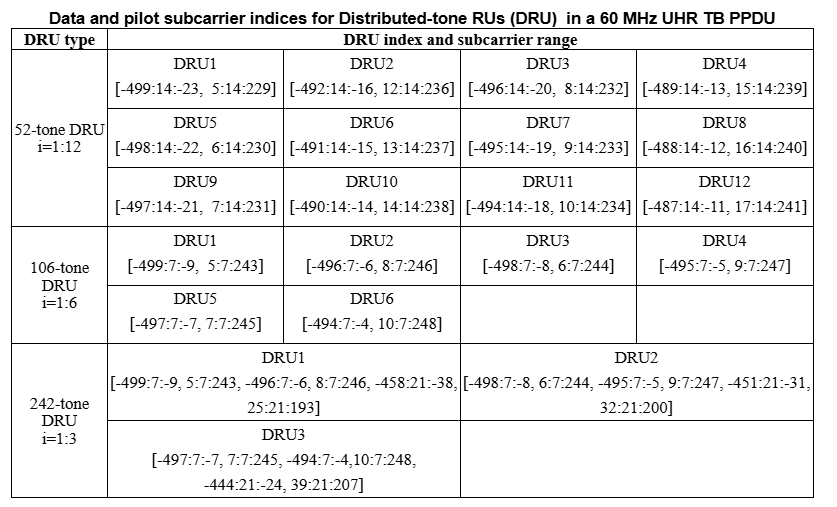 Slide 112
Alfred Asterjadhi, Qualcomm Inc.
March 2025
Motion 297 (PHY)
Move to add to the TGbn SFD the following:
The Pilot subcarrier indices for DRUs in an 60 MHz DBW are defined in following table?







Move: Ross J. Yu					Second: Yan Xin
Discussion: None.
Result: Approved with unanimous consent.
Reference docs:[25/0154r0]. SP result: No objection
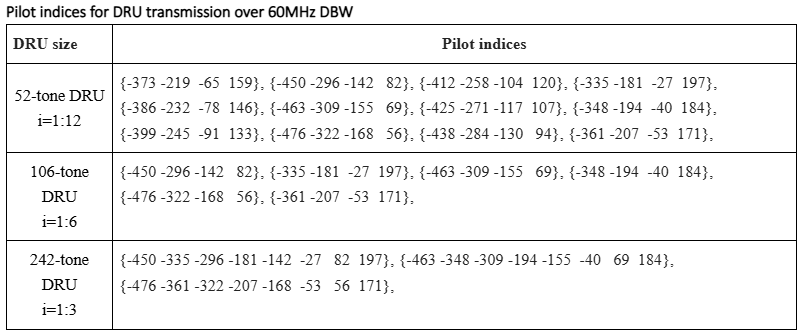 Slide 113
Alfred Asterjadhi, Qualcomm Inc.
March 2025
Motion 298 (PHY)
Move to add to the TGbn SFD the following:
802.11bn defines the concept of a sync-reference AP and a sync-follower AP for CFO correction in COBF
Sync-follower AP pre-corrections needed
For sequential sounding:
All the NDPs sent by it during sounding phase that are sent for the purpose of sounding the STAs in the other BSS (Mandatory)
For the NDPs sent by it for sounding the STAs in its own BSS, it is recommended but not mandatory that the sync follower AP pre-correct those NDPs
For joint sounding
All the NDPs sent by it during the sounding phase (Mandatory)
The COBF sync and COBF PPDU during transmission phase using the same frequency pre-correction value as the sounding phase, when it is the sharing AP
Sync-reference AP does not pre-correct during transmission phase when it is the sharing AP

Move: Sameer Vermani					Second: Yusuke Asai
Discussion: None.
Result: Approved with unanimous consent.

Reference docs:[25/0083r1]. SP result: No objection.
Slide 114
Alfred Asterjadhi, Qualcomm Inc.
March 2025
Motion 299 (PHY)
Move to add to the TGbn SFD the following:
The sync-follower AP shall use the NDPA frame sent by the sync-reference AP to pre-correct the NDP frequency to be within a TBD range (e.g., 350Hz) of the sync-reference AP’s frequency
Applies to sequential and joint sounding
The pre-correction of cross-BSS NDP and joint NDP is mandatory
The pre-correction of in-BSS NDPs is recommended but not a mandatory requirement


Move: Sameer Vermani					Second: Sherief Helwa
Discussion: None.
Result: Approved with unanimous consent.

Reference docs:[25/0083r1]. SP result: No objection.
Slide 115
Alfred Asterjadhi, Qualcomm Inc.
March 2025
Motion 300 (PHY)
Move to add to the TGbn SFD the following:
The sharing AP is the AP that transmits the final sync frame before the COBF PPDU
Regardless of who is the sync-reference
Note: This ensures a consistent protocol and a consistent behavior at sharing AP

Move: Sameer Vermani					Second: Alice Chen
Discussion: None.
Result: Approved with unanimous consent.

Reference docs:[25/0083r1]. SP result: No objection.
Slide 116
Alfred Asterjadhi, Qualcomm Inc.
March 2025
Motion 301 (PHY)
Move to add to the TGbn SFD the following:
The shared AP always pre-corrects COBF PPDU based on the final sync
To bring the two APs within a TBD frequency range of each other (e.g., ~350Hz)
Note: Regardless of which AP is the sync-reference, this ensures consistent behavior at shared AP


Move: Sameer Vermani					Second: Lin Yang
Discussion: None.
Result: Approved with unanimous consent.

Reference docs:[25/0083r1]. SP result: No objection.
Slide 117
Alfred Asterjadhi, Qualcomm Inc.
March 2025
Motion 302 (PDT-PHY)
Move to incorporate the proposed text changes in 11-25/0250r6 to the latest TGbn draft


Move: Genadiy Tsodik					Second: Ross J. Yu
Discussion: None.
Result: Approved with unanimous consent.

Reference docs:[11-25/0250r6]. SP result: No objection.
Slide 118
Alfred Asterjadhi, Qualcomm Inc.
March 2025
Motion 303 (PDT-PHY)
Move to incorporate the proposed text changes in 11-24/2008r2 to the latest TGbn draft


Move: Genadiy Tsodik					Second: Yan Xin
Discussion: None.
Result: Approved with unanimous consent.

Reference docs:[11-24/2008r2]. SP result: No objection.
Slide 119
Alfred Asterjadhi, Qualcomm Inc.
March 2025
Motion 304 (PHY)
Move to add to the TGbn SFD the following:
The COBF PPDU’s GI+LTF support and signaling is as follows:
Support of following GI+LTF combinations to be mandatory at both AP and STA
2x LTF +0.8us, 2xLTF+1.6us, 4xLTF+3.2us
Additionally, 2x LTF+0.8us GI usage for a COBF pair is exchanged at the group formation stage
Each AP conveys if it can use 2x+0.8us GI for this COBF group or not
No further last-minute negotiation before COBF transmission
Invite frame from sharing AP dictates the LTF+GI combination keeping the shared AP’s ability to use 2x LTF+0.8us in mind

Move: Sameer Vermani					Second: Ron Porat
Discussion: None.
Result: Approved with unanimous consent.

Reference docs:[11-25/0381r0]. SP result: 41Y/12N/32A
Slide 120
Alfred Asterjadhi, Qualcomm Inc.
March 2025
Motion 305 (PHY)
Move to add to the TGbn SFD the following:
BSS ordering of per-user SIG fields in the preamble of a COBF transmission
In the cases where the user fields of either BSS may go first while preserving the Nss in non-increasing order, the user fields of the sharing BSS go first


Move: Sameer Vermani					Second: Lin Yang
Discussion: None.
Result: Approved with unanimous consent.

Reference docs:[11-25/0381r0]. SP result: No objection.
Slide 121
Alfred Asterjadhi, Qualcomm Inc.
March 2025
Motion 306 (PHY)
Move to add to the TGbn SFD the following:
There shall be a frame-exchange before the COBF sounding between the two APs which will at-least serve the following goals:
Unavailability/decline indication from the responding AP
Used by responding AP to refuse participation in a COBF sounding process
Exchange of sounding Nss capability of the STAs being sounded in the two BSSs
The minimum sounding Nss capability of the participating STAs in each BSS will be exchanged
Note: Design of the frames is TBD by MAC group

Move: Sameer Vermani					Second: Lin Yang
Discussion: None.
Result: Approved with unanimous consent.

Reference docs:[11-25/0381r0]. SP result: No objection.
Slide 122
Alfred Asterjadhi, Qualcomm Inc.
March 2025
Motion 307 (PHY)
Move to add to the TGbn SFD the following:
The first BSS color in U-SIG indicates the sharing AP and the second BSS color in U-SIG indicates the shared AP in UHR MU PPDU for Co-BF and Co-SR transmission



Move: You-Wei Chen					Second: Juan Fang
Discussion: None.
Result: Approved with unanimous consent.

Reference docs:[11-25/399r1]. SP result: No objection.
Slide 123
Alfred Asterjadhi, Qualcomm Inc.
March 2025
Motion 308 (PHY)
Move to add to the TGbn SFD the following:
For Co-BF and Co-SR transmissions using UHR MU PPDU, TPE is fixed as 20us.
nominal_packet_padding =20us and a factor =4.


Move: You-Wei Chen					Second: Juan Fang
Discussion: None.
Result: Approved with unanimous consent.

Reference docs:[11-25/399r1, 11-25/401r0]. SP result: No objection.
Slide 124
Alfred Asterjadhi, Qualcomm Inc.
March 2025
Motion 309 (PHY)
Move to add to the TGbn SFD the following:
Joint/cross-BSS sounding feedback is limited to UL OFDMA if >1 STA is sounded



Move: Ron Porat				Second: Sameer Vermani
Discussion: None.
Result: Approved with unanimous consent.

Reference docs:[25/411]. SP result: No objection.
Slide 125
Alfred Asterjadhi, Qualcomm Inc.
March 2025
Motion 310 (PHY)
Move to add to the TGbn SFD the following:
Remove the requirement, for UHR STAs, to receive the forward-looking EHT ER SU preamble in the UHR RX procedure


Move: Lin Yang				Second: Alice Chen
Discussion: None.
Result: Approved with unanimous consent.

Reference docs:[11-25/109r0]. SP result: No objection.
Slide 126
Alfred Asterjadhi, Qualcomm Inc.
March 2025
Motion 311 (PHY)
Move to add to the TGbn SFD the following:
The CoBF Sync frame carries the following information
How to indicate the information is TBD


Move: Alice Chen		
Second: Lin Yang
Discussion: None.
Result: Approved with unanimous consent.

Reference docs:[25/389r2, 25/399r0, 25/401r0, 25/0087r0]. 
SP result: No objection.
Slide 127
Alfred Asterjadhi, Qualcomm Inc.
March 2025
Motion 312 (PHY)
Move to add to the TGbn SFD the following:
In each of the CoBF Invite, Response and Sync frames, if there is information for more than one users, the users are ordered according to Nss in non-increasing order
The order of users in the sharing BSS in the Sync frame is aligned with that in the Invite frame.
The order of users in the shared BSS in the Sync frame is aligned with that in the Response frame.



Move: Alice Chen					Second: Lin Yang
Discussion: None.
Result: Approved with unanimous consent.

Reference docs:[11-25/389r2, 11-25/381r0, 11-25/397r0]. SP result: No objection.
Slide 128
Alfred Asterjadhi, Qualcomm Inc.
March 2025
Motion 313 (PHY)
Move to add to the TGbn SFD the following:
Transmit Constellation Error required values for the new MCSs 17, 19, 20 and 23 (QPSK 2/3, 16QAM 2/3, 16QAM 5/6 and 256QAM 2/3) for the UHR MU PPDU will be





Move: Genadiy Tsodik					Second: Yan Xin
Discussion: None.
Result: Approved with unanimous consent.

Reference docs:[11-25/354r0, 11-25/392r0]. SP result: No objection.
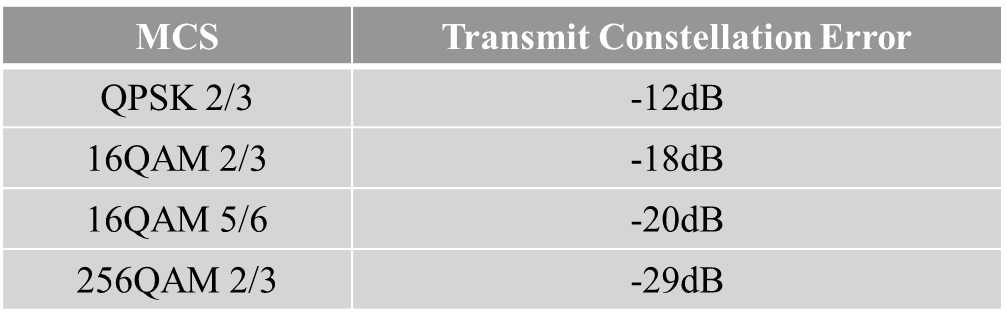 Slide 129
Alfred Asterjadhi, Qualcomm Inc.
March 2025
Motion 314 (PHY)
Move to add to the TGbn SFD the following:
The testing in the transmit and receive specification in IEEE 802.11bn spec should only use EQM (i.e., not use UEQM)
The testing in the transmit and receive specification in IEEE 802.11bn spec should not use 2xLDPC, if LDPC is used



Move: Alice Chen				Second: Juan Fang
Discussion: None.
Result: Approved with unanimous consent.

Reference docs:[11-25/392r0]. SP result: No objection.
Slide 130
Alfred Asterjadhi, Qualcomm Inc.
March 2025
Motion 315 (PHY)
Move to add to the TGbn SFD the following:
In a COBF transmission, the per-user-UHR-SIG information of the BSS having the largest NSS for a Scheduled STA (largest being across the STAs of both BSSs) is sent first in the UHR-SIG User field followed by the per-user-UHR-SIG information of the other BSS?
Within each BSS, the user information of the larger N_SS user is sent first



Move: Junghoon Suh					Second: Alice Chen
Discussion: None.
Result: Approved with unanimous consent.

Reference docs:[11-24/171r26, 11-25/381r0,389r0, 1-25/397r3]. SP result: No objection.
Slide 131
Alfred Asterjadhi, Qualcomm Inc.
March 2025
Motion 316 (PHY)
Move to add to the TGbn SFD the following:
The order of user information in the Sync frame is aligned with the order of users in the UHR-SIG User field for CoBF transmission

Move: Junghoon Suh					Second: Alice Chen
Discussion: None.
Result: Approved with unanimous consent.

Reference docs:[11-25/389r0, 11-25/399r0, 1-25/397r3]. SP result: No objection.
Slide 132
Alfred Asterjadhi, Qualcomm Inc.
March 2025
Motion 317 (PHY)
Move to add to the TGbn SFD the following:
The Rx minimum sensitivity and ACR/NACR specifications for the two ELR MCSs  use the same value as EHT/UHR MCS0



Move: Juan Fang					Second: Alice Chen
Discussion: None.
Result: Approved with unanimous consent.

Reference docs:[11-25/98r0, 11-25/392r0]. SP result: No objection.
Slide 133
Alfred Asterjadhi, Qualcomm Inc.
March 2025
Motion 318 (PDT-PHY)
Move to incorporate the following changes to the latest TGbn draft
In Section 38.3.24.2 (Receiver minimum input sensitivity), change the two “TBDs” in Table 38-47 to “-82”
In Section 38.3.24.3 (Adjacent channel rejection), change the two “TBDs” in the column of "Adjacent channel rejection (dB)" in Table 38-49 to “16” and change the two “TBDs” in the column of " Nonadjacent channel rejection (dB)" in Table 38-49 to  “32”


Move: Juan Fang					Second: Alice Chen
Discussion: None.
Result: Approved with unanimous consent.

Reference docs:[11-25/98r0, 11-25/392r0]. SP result: No objection.
Slide 134
Alfred Asterjadhi, Qualcomm Inc.
March 2025
Motion 319 (PHY)
Move to amend the TGbn SFD as follows:
Mandatory support MCSs of QPSK with code rate 2/3; 16QAM with code rate 2/3; 16QAM with code rate 5/6; 256QAM with code rate 2/3.
Support for 256QAM with code rate 2/3 for 20MHz only devices is TBD optional.
–[Motion #216, [264] and [274, 275]]


Move: Ross Jian Yu					Second: Yan Xin
Discussion: None.
Result: Approved with unanimous consent.

Reference docs:[25/0410r0]. SP result: No objection.
Slide 135
Alfred Asterjadhi, Qualcomm Inc.
March 2025
Motion 320 (PHY)
Move to add to the TGbn SFD the following:
Encoding of the PS160 and RU allocation subfields in a UHR variant User Info field for DBW60 is defined as follows





Move: Eunsung Park					
Second: Shengquan Hu
Discussion: None.
Result: Approved with unanimous consent.

Reference docs:[25/0359r0, 25/0358r0]. SP result: No objection
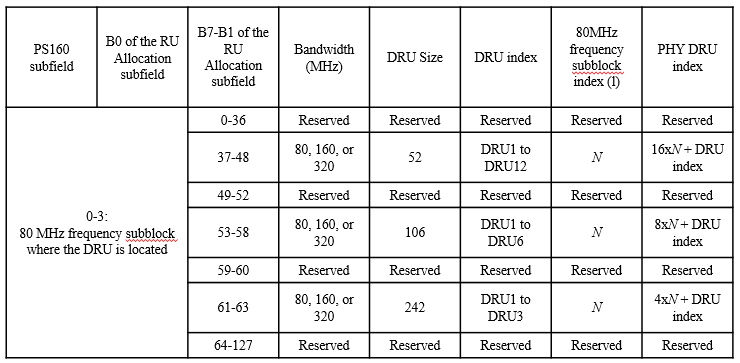 Slide 136
Alfred Asterjadhi, Qualcomm Inc.
March 2025
Motion 321 (PHY)
Move to add to the TGbn SFD the following:
The constant shift value defined in the 80 MHz frequency subblock is used for DBW60



Move: Eunsung Park				Second: Dongguk Lim
Discussion: None.
Result: Approved with unanimous consent.

Reference docs:[25/0359r0, 25/0358r0]. SP result: No objection
Slide 137
Alfred Asterjadhi, Qualcomm Inc.
March 2025
Motion 322 (PHY)
Move to add to the TGbn SFD the following:
4xLTF sequence for DRU of 60MHz DBW is defined as follows







Move: Chenchen Liu					Second: Eunsung Park
Discussion: None.
Result: Approved with unanimous consent.

Reference docs:[25/0394r0]. SP result: No objection.
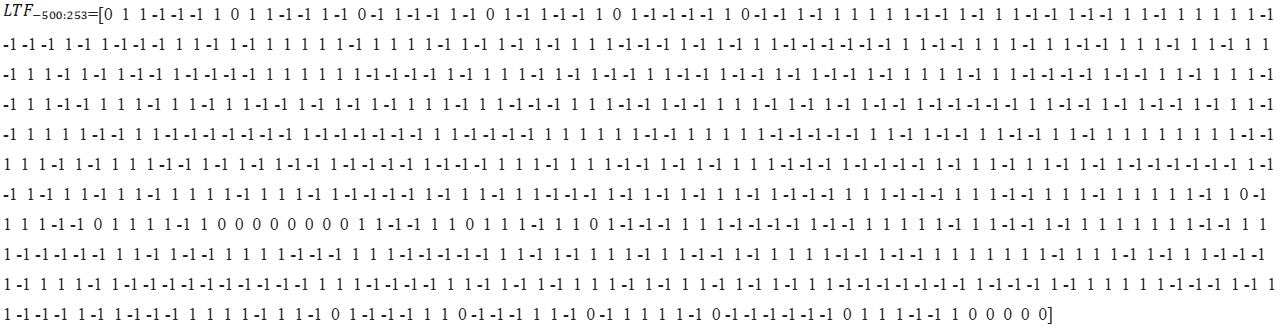 Slide 138
Alfred Asterjadhi, Qualcomm Inc.
March 2025
Motion 323 (PHY)
Move to add to the TGbn SFD the following:
The occupied STFs tones of UHR-STF for DRU on DBW60 are the same as that of the largest MRU (i.e., 484+242) corresponding to the distribution BW 60MHz within the PPDU BW

Move: Shengquan Hu					Second: Eunsung Park
Discussion: None.
Result: Approved with unanimous consent.

Reference docs:[25/0358r0]. SP result: No objection.
Slide 139
Alfred Asterjadhi, Qualcomm Inc.
March 2025
Motion 324 (PHY)
Move to add to the TGbn SFD the following:
DRU CSD start index assignment for DBW60 is defined as below






Move: Shengquan Hu					Second: Eunsung Park
Discussion: None.
Result: Approved with unanimous consent.

Reference docs:[25/0358r0, 25/0359r0]. SP result: No objection.
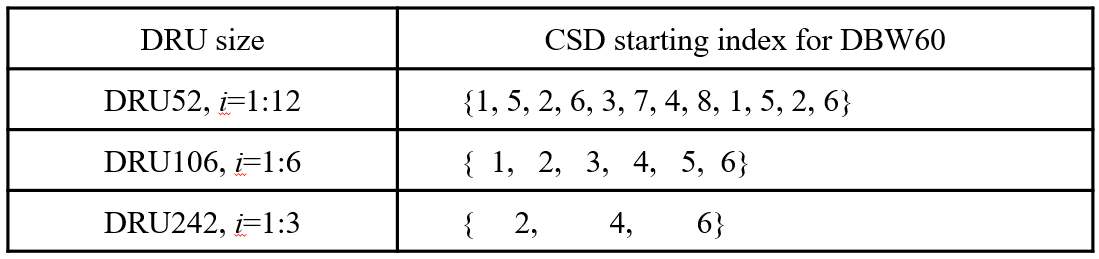 Slide 140
Alfred Asterjadhi, Qualcomm Inc.
March 2025
Motion 325 (PHY)
Move to add to the TGbn SFD the following:
LDPC is the only FEC coding scheme for DL/UL MU-MIMO in 11bn





Move: Shengquan Hu					Second: Lin Yang
Discussion: None.
Result: Approved with unanimous consent.

Reference docs:[25/0396r1]. SP result: No objection.
Slide 141
Alfred Asterjadhi, Qualcomm Inc.
March 2025
Motion 326 (PHY)
Move to add to the TGbn SFD the following:
DL/UL MU-MIMO in UHR  is optional for 20MHz only STA




Move: Shengquan Hu					Second: Lin Yang
Discussion: None.
Result: Approved with unanimous consent.

Reference docs:[25/0396r1]. SP result: No objection.
Slide 142
Alfred Asterjadhi, Qualcomm Inc.
March 2025
Motion 327 (PHY)
Move to add to the TGbn SFD the following:
 The CoBF Invite frame carries the following information
How to indicate the information is TBD



Move: Alice Chen					
Second: Lin Yang
Discussion: None.
Result: Approved with unanimous consent.




Reference docs:[11-25/389r2, 11-25/399r0]. SP result: No objection.
Slide 143
Alfred Asterjadhi, Qualcomm Inc.
March 2025
Motion 328 (PHY)
Move to add to the TGbn SFD the following:
 The CoBF Response frame carries at least the following information
How to indicate the information is TBD


Move: Alice Chen					
Second: Lin Yang
Discussion: None.
Result: Approved with unanimous consent.




Reference docs:[11-25/389r2, 11-25/399r0]. SP result: No objection.
Slide 144
Alfred Asterjadhi, Qualcomm Inc.
March 2025
Motion 329 (MAC)
Move to add to the TGbn SFD the following:
The maximum time allocated by a sharing AP in a TXOP to all shared AP for CTDMA is not larger than the TXOP limit it advertised for the minimum between AC_VI TXOP limit and the TXOP Limit of the AC it obtains the TXOP with to its associated STAs.
If TXOP limit for an AC is 0, there is no CTDMA in a TXOP obtained using that AC.
The sharing AP shall use at least a TBD portion of the obtained TXOP for data communication with its own associated STAs.
Note: similar consideration will apply for TXS mode 2

Move: Dibakar Das					Second: Juan Fang
Discussion: None. 
Result: Approved with unanimous consent.

Reference docs:[24/0093]. SP result: No objection.
Slide 145
Alfred Asterjadhi, Qualcomm Inc.
March 2025
Motion 330 (PDT-MAC)
Move to incorporate the proposed text changes in 11-25/206r4 to the latest TGbn draft


Move: Dibakar Das					Second: Binita Gupta
Discussion: None.
Result: Approved with unanimous consent.

Reference docs:[11-25/206r4 ]. SP result: No objection.
Slide 146
Alfred Asterjadhi, Qualcomm Inc.
March 2025
Motion 331 (MAC)
Move to add to the TGbn SFD the following:
11bn defines a mechanism for non-AP STA to provide the delay report of LL buffered data to its AP.
Note: this feature is optional.
Note: the container carrying such information is TBD.
Note: the delay report is the expiration time of the TBD MPDU/MSDU. The expression of the delay report is TBD.




Move: Liangxiao Xin					Second:
Discussion:
Result:
Deferred.
Reference docs:[24/1692, 23/0885r0, 24/264r1, 24/0045r1]. SP result: 65%Y, 12%N, 23%A (101 votes)
Slide 147
Alfred Asterjadhi, Qualcomm Inc.
March 2025
Motion 332 (MAC)
Move to add to the TGbn SFD the following:
TGbn defines a mechanism where a non-AP STA can be allocated frequency resources dynamically (i.e., on a per-TXOP basis) outside of the non-AP STA's current operating bandwidth and within the associated AP's BSS bandwidth



Move: Morteza Mehrnoush					Second: Gaurang Naik
Discussion: None.
Result: Approved with unanimous consent.

Reference docs:[11-22/2204, 11-23/2141 (Sindhu & Shubho), 11-23/843 (Liuming), 11-23/1496 (Kaiying), 11-23/1892 (Gaurang), 11-23/1913 (DongJu), 11-23/1935 (Liwen), 11-23/2027 (Vishnu), 11-24/591 (Morteza), 11-24/11571 (Hank Sung), 11-24/1863r1, 24/449r3]. SP result: No objection.
Slide 148
Alfred Asterjadhi, Qualcomm Inc.
March 2025
Motion 333 (MAC)
Move to add to the TGbn SFD the following:
Define a mechanism to retrieve probe response content for neighboring AP MLD(s) of the current AP MLD, through the current AP MLD
Note. The neighboring AP MLD and the current AP MLD are in the same ESS



Move: Guogang Huang				Second: Binita Gupta
Discussion: None.
Result: Approved with unanimous consent.

Reference docs:[23/1897, 24/1879, 24/658, 24/1884]. SP result: No objection.
Slide 149
Alfred Asterjadhi, Qualcomm Inc.
March 2025
Motion 334 (MAC)
Move to add to the TGbn SFD the following:
11bn defines a mechanism for dynamic bandwidth expansion (DBE) that enables a UHR AP to modify (expand/reset) its Dynamic UHR operating BSS bandwidth for UHR STAs that support the DBE operation
The dynamic bandwidth change is signaled using management frames and is announced for multiple beacon intervals in advance, and the AP shall stay on the expanded bandwidth until a subsequent dynamic bandwidth change occurs
The primary channel does not change as part of the dynamic BW expansion.
TBD on DBE signaling details

Move: Binita Gupta					Second: Kumail Haider
Discussion: None.
Result: Approved with unanimous consent.

Reference docs:[11-24/88, 11-24/815]. SP result: No objection.
Slide 150
Alfred Asterjadhi, Qualcomm Inc.
March 2025
Motion 335 (MAC)
Move to add to the TGbn SFD the following:
After the roaming preparation request/response exchange, there is an indicated timeout
If there is no successful transmission of the roaming execution request frame from the non-AP MLD within the indicated timeout, then the target AP MLD may delete all preparation information related to the non-AP MLD
NOTE - This includes security context, i.e., new derived TK if new TK is derived
if the roaming preparation request for a target AP MLD is accepted in the roaming preparation response, and the non-AP MLD sends a following roaming execution request for the target AP MLD received within the indicated timeout, then the roaming execution request shall be accepted in the roaming execution response
TBD on indication of the timeout
After the latest roaming preparation request/response exchange, the setup links with the target AP MLD is not modified until after the roaming execution request/response exchange is finished.
Move: Po-Kai Huang					Second: Abhishek Patil
Discussion: None.
Result: Approved with unanimous consent.

Reference docs:[24/1874r1, 24/1883, 24/1884, 25/385r1, 25/388r0, 25/390r0, 25/391r0, 24/656]. SP result: No objection
Slide 151
Alfred Asterjadhi, Qualcomm Inc.
March 2025
Motion 336 (MAC)
Move to add to the TGbn SFD the following:
 There is only one target AP MLD indicated in the roaming preparation request frame from a non-AP MLD.



Move: Po-Kai Huang					Second: Jarkko Kneckt
Discussion: None.
Result: Approved with unanimous consent.

Reference docs:[24/1874r1, 24/1883, 24/1884, 24/656]. SP result: No objection
Slide 152
Alfred Asterjadhi, Qualcomm Inc.
March 2025
Motion 337 (MAC)
Move to add to the TGbn SFD the following:
 The roaming preparation request frame includes Listen Interval field of the non-AP MLD for the target AP MLD
The roaming execution request frame includes Listen Interval field of the non-AP MLD for the target AP MLD if there is no roaming preparation request/response exchange beforehand
After the roaming execution request/response exchange with the current AP MLD, the non-AP MLD is by default in power save mode for all the setup links with the target AP MLD
After the roaming execution request/response exchange with the current AP MLD, during the TBD period to receive DL data from the current AP MLD, the non-AP MLD is not required to listen to any Beacon frames of the APs affiliated with the target AP MLD.



Move: Po-Kai Huang					Second: Giovanni Chisci
Discussion: None
Result: Approved with unanimous consent.

Reference docs:[24/1874r1, 24/1883, 24/1884]. SP result: No objection
Slide 153
Alfred Asterjadhi, Qualcomm Inc.
March 2025
Motion 338 (MAC)
Move to add to the TGbn SFD the following:
After the roaming execution request/response exchange with the current AP MLD, the TBD period to receive DL data from the current AP MLD ends after the indicated timeout in the roaming execution response.



Move: Po-Kai Huang					Second: Binita Gupta
Discussion: None.
Result: Approved with unanimous consent.

Reference docs:[24/1874r1, 24/1883, 24/1884]. SP result: No objection
Slide 154
Alfred Asterjadhi, Qualcomm Inc.
March 2025
Motion 339 (MAC)
Move to add to the TGbn SFD the following:
11bn defines CTS as Defer Signal to start protected short contention for the pending LL data




Move: Dmitry Akhmetov					Second: Jay Yang
Discussion: None.
Result: Approved with unanimous consent.

Reference docs:[24/1918r1]. SP result: 99Y, 18N, 51A.
Slide 155
Alfred Asterjadhi, Qualcomm Inc.
March 2025
Motion 340 (MAC)
Move to add to the TGbn SFD the following:
TGbn defines the reference value for the Protected Duration of the protected short contention
The default value is equal to AIFSN[2] + 7 slots (97 us)
The Defer Signal frame carry that Protected Duration in the Duration field
UHR AP may advertise values other than default



Move: Dmitry Akhmetov					Second: Kiseon Ryu
Discussion: None.
Result: Approved with unanimous consent.

Reference docs:[24/1918r1]. SP result: 101Y, 15N, 49A
Slide 156
Alfred Asterjadhi, Qualcomm Inc.
March 2025
Motion 341 (MAC)
Move to add to the TGbn SFD the following:
Define default parameters for P-EDCA for AC_VO to be used during protected short contention period  as follows:
P-EDCA CWmin=7, P-EDCA CWmax=7
P-EDCA AIFSN=2
An UHR AP may advertise values other than default



Move: Dmitry Akhmetov					Second: Mohamed Abouelseoud
Discussion: None.
Result: Approved with unanimous consent.

Reference docs:[24/1918r1]. SP result: No objection.
Slide 157
Alfred Asterjadhi, Qualcomm Inc.
March 2025
Motion 342 (MAC)
Move to add to the TGbn SFD the following:
Established coordination between two APs can be terminated by an explicit teardown performed by one of the two APs.



Move: Shawn Kim					Second: Kiseon Ryu
Discussion: None.
Result: Approved with unanimous consent.

Reference docs:[24/1849r1, 24/1220]. SP result: No objection.
Slide 158
Alfred Asterjadhi, Qualcomm Inc.
March 2025
Motion 343 (MAC)
Move to add to the TGbn SFD the following:
11bn allows a Multi-STA BA frame to include both Block Ack Bitmap and Feedback information if the preceding PPDU includes QoS Data frame(s) that solicit an immediate response (e.g., Ack or BlockAck context) and the non-AP STA is operating in a mode that allows inclusion of feedback information(e.g. DUO mode).


Move: Hongwon Lee					Second: Dongguk Lim
Discussion: None.
Result: Approved with unanimous consent.

Reference docs:[24/1490r2]. SP result: No objection.
Slide 159
Alfred Asterjadhi, Qualcomm Inc.
March 2025
Motion 344 (MAC)
Move to add to the TGbn SFD the following:
TGbn does not define a requirement for a UHR AP to report non-collocated APs in the Reduced Neighbor Report element that is carried in its Beacon and FILS Discovery frames



Move: Abhishek Patil					Second: Pooya Monajemi
Discussion: None.
Result: Approved with unanimous consent.

Reference docs:[11-24/1884r1, 24/1889]. SP result: No objection.
Slide 160
Alfred Asterjadhi, Qualcomm Inc.
March 2025
Motion 345 (MAC)
Move to add to the TGbn SFD the following:
The Link Reconfiguration Request/Response frames (with necessary extensions) shall be used as the roaming preparation Request/Response frames
The Per-STA Profile subelement of the Multi-Link shall be present and each corresponds to the requested/accepted links
TBD signaling to indicate that the request is to initiate roaming preparation
Other extension (if needed) TBD


Move: Abhishek Patil					Second: Giovanni Chisci
Discussion: None.
Result: Approved with unanimous consent.

Reference docs:[11-24/1884r1, 24/656, 25/385, 25/384, 25/386, 25/388, 25/390, 25/391, 25/393, 24/1883, 24/1889]. SP result: No objection.
Slide 161
Alfred Asterjadhi, Qualcomm Inc.
March 2025
Motion 346 (MAC)
Move to add to the TGbn SFD the following:
The Link Reconfiguration Request/Response frames (with necessary extensions) shall be used as the roaming execution Request/Response frames?
The Per-STA Profile subelement of Multi-Link element is not required to be present.
TBD signaling to indicate that the request is to initiate roaming execution transition
Other extension (if needed) TBD



Move: Abhishek Patil					Second: Binita Gupta
Discussion: None.
Result: Approved with unanimous consent.

Reference docs:[11-24/1884r1, 24/1889, 24/1883, 24/656, 25/385, 25/384, 25/386, 25/388, 25/390, 25/391, 25/393]. SP result: 69Y 17N 45A.
Slide 162
Alfred Asterjadhi, Qualcomm Inc.
March 2025
Motion 347 (PDT-MAC)
Move to incorporate the proposed text changes in 11-25/0244r5 to the latest TGbn draft


Move: Jay Yang					Second: Giovanni Chisci
Discussion: None.
Result: Approved with unanimous consent.

Reference docs:[11-25/0244r5]. SP result: No objection.
Slide 163
Alfred Asterjadhi, Qualcomm Inc.
March 2025
Motion 348 (MAC)
Move to add to the TGbn SFD the following:
TGbn allows a second mode for security in roaming (in addition to the first mode with single TK used across all AP MLDs of the SMD) where a non-AP MLD can derive a new TK under the same PTKSA with the target AP MLD
The new TK is derived as part of the single PTKSA
The PN is maintained per PTKSA: The new TK negotiated with the target AP MLD shares the same PN space with the TK of the current AP MLD (PN is monotonically increasing)



Move: Giovanni Chisci					Second: Chittabrata Ghosh
Discussion: None.
Result: Approved with unanimous consent.

Reference docs:[24/1882, 24/1883, 24/1884, 24/1874]. SP result: No objection.
Slide 164
Alfred Asterjadhi, Qualcomm Inc.
March 2025
Motion 349 (MAC)
Move to add to the TGbn SFD the following:
During the TBD time for retrieving DL from the Current AP MLD, the non-AP MLD may provide an indication to the Target AP MLD that the TBD time for DL retrieval is early-terminated before the TBD time
TBD signaling of the indication



Move: Giovanni Chisci					Second: Pooya Monajemi
Discussion: None.
Result: Approved with unanimous consent.

Reference docs:[24/1882, 24/1883, 24/1884, 24/1898, 24/1874, 24/1857, 24/2147r1]. SP result: No objection.
Slide 165
Alfred Asterjadhi, Qualcomm Inc.
March 2025
Motion 350 (MAC)
Move to add to the TGbn SFD the following:
During a roaming transition, the current AP MLD shall be capable of signaling termination of downlink data transmission to the non-AP MLD before the transient TBD time period to receive buffered downlink data from current AP MLD period ends
Signaling TBD
NOTE: AP sends the indication when there is no more pending DL data (all TIDs). TBD other conditions.



Move: Pooya Monajemi					Second: Tuncer Baykas
Discussion: None.
Result: Approved with unanimous consent.

Reference docs:[11-24/1898r1, 11-24/1883r4, 11-24/1874r1, 24/2147r1, 24/1857r3]. SP result: No objection.
Slide 166
Alfred Asterjadhi, Qualcomm Inc.
March 2025
Motion 351 (MAC)
Move to add to the TGbn SFD the following:
In the seamless roaming procedure, non-AP MLD can request not to transfer from the current AP MLD to the target AP MLD any of the following as part of the context transfer
The next SN for existing DL BA agreements of all TIDs
The latest SN that has been passed up for existing UL BA agreements of all TIDs


Move: Pooya Monajemi					Second: Giovanni Chisci
Discussion: None.
Result: Approved with unanimous consent.

Reference docs:[11-24/1898r1, 11-24/1874r1, 24/1883, 24/1884 ]. SP result: No objection.
Slide 167
Alfred Asterjadhi, Qualcomm Inc.
March 2025
Motion 352 (MAC)
Move to add to the TGbn SFD the following:
11bn defines an SMD element that provides identification for the SMD and SMD level capabilities for a seamless mobility domain
The SMD element is advertised in Probe Response frames
The SMD element is included in Authentication frame when performing authentication with an SMD
The SMD element is included in (Re)Association Request & Response frames when performing initial association with the SMD-ME


Move: Binita Gupta					Second: Stephen Rodriguez
Discussion: None.
Result: Approved with unanimous consent.

Reference docs:[24/656, 24/1884, 24/1889]. SP result: No objection.
Slide 168
Alfred Asterjadhi, Qualcomm Inc.
March 2025
Motion 353 (MAC)
Move to add to the TGbn SFD the following:
11bn enhances Neighbor Report element to provide SMD related information
Add a ‘Same SMD’ indication in the BSSID Information in the NR element, to signal whether the reported neighboring AP is part of the same SMD as the reporting AP
Allow including the SMD element as a subelement in the Optional Subelements of the Neighbor Report element, when reported neighboring AP is not part of the same SMD

Move: Binita Gupta					Second: Tuncer Baykas
Discussion: None.
Result: Approved with unanimous consent.

Reference docs:[24/656, 24/1884, 24/1889]. SP result: No objection.
Slide 169
Alfred Asterjadhi, Qualcomm Inc.
March 2025
Motion 354 (MAC)
Move to add to the TGbn SFD the following:
Enable the following contexts to be transferred to target AP MLD to preserve the data exchange context for the non-AP MLD
Block Ack Parameters and Block Ack Timeout Value indicated by the non-AP MLD for existing BA agreement of a TID
Next SN to be assigned for DL individually addressed data frame of each TID
Latest duplicate receiver cache for TID without BA agreement
latest SN that has been pass up for TID with UL BA agreement
Starting PN to be assigned for DL individually addressed frame by the target AP MLD
Initial value to be used by each replay counter of the target AP MLD for UL individually addressed frame
WinStartO of an existing DL BA agreement 
So that the target AP MLD does not exceed reordering buffer window of the non-AP MLD
TBD for other contexts

Move: Po-Kai Huang					Second: Giovanni Chisci
Discussion: None.
Result: Approved with unanimous consent.
Reference docs:[24/1874r1, 23/1884, 24/1883, 24/1884, 25/327, 24/656, 11-24/0083]. SP result: No objection.
Slide 170
Alfred Asterjadhi, Qualcomm Inc.
March 2025
Motion 355 (MAC)
Move to add to the TGbn SFD the following:
Do you agree to the following conditions for transmitting unsolicited unavailability indications that can be sent by a non-AP as a TXOP holder in a BSRP GI3 trigger frame: 
No restriction when sent with QoS data transmitted in the TXOP
When sent without QoS data transmitted in the TXOP, not more than MaxStandaloneDuoBSRP number of times every beacon interval where MaxStandaloneDuoBSRP is a non-zero value and part of the DUO parameter set indicated by the AP
Note: BSRP GI3 Trigger frame is a BSRP Trigger frame that solicits an M-BA response that is carried in non-HT (dup) PPDU format

Move: Sindhu Verma					Second: Laurent Cariou
Discussion: None.
Result: Approved with unanimous consent.
Reference docs:[24/1559r1]. SP result: No objection.
Slide 171
Alfred Asterjadhi, Qualcomm Inc.
March 2025
Motion 356 (MAC)
Move to add to the TGbn SFD the following:
TBD request frame initiating roaming preparation carries the Diffie-Hellman Parameter element of the non-AP MLD when new PTK is derived
TBD response frame during roaming preparation carries Diffie-Hellman Parameter element generated by the target AP MLD when new PTK is derived
Non-AP MLD and the target AP MLD derive the PTK based on the shared PMK and DHss in TBD request and TBD response frames
Note: Details of the algorithm used to derive the DHss are TBD


Move: Chittabrata Ghosh					Second: Thomas Derham
Discussion: Some discussion. Recorded vote.
Preliminary Result: 123Y, 17N, 102A (pass)
Result: 122Y, 17N, 96A (pass)
Reference docs:[24/1882, 24/1883]. SP result: No objection.
Slide 172
Alfred Asterjadhi, Qualcomm Inc.
March 2025
Motion 357 (PDT-MAC)
Move to incorporate the proposed text changes in 11-25/454r6 to the latest TGbn draft


Move: Morteza Mehrnoush					Second: Vishnu Ratnam
Discussion: None.
Result: Approved with unanimous consent.

Reference docs:[11-25/454r6]. SP result: No objection.
Slide 173
Alfred Asterjadhi, Qualcomm Inc.
March 2025
Motion 358 (MAC)
Move to add to the TGbn SFD the following:
TGbn defines new actions for Public Action frames for MAPC communications such as discovery and negotiations
An action is defined for MAPC Discovery
An action is defined for MAPC Negotiation Request
An action is defined for MAPC Negotiation Response
Others are TBD


Move: Giovanni Chisci				Second: Abhishek Patil
Discussion: None.
Result: Approved with unanimous consent.

Reference docs:[24/1220, 24/0407r0]. SP result: No objection
Slide 174
Alfred Asterjadhi, Qualcomm Inc.
March 2025
Motion 359 (MAC)
Move to add to the TGbn SFD the following:
When an AP use Management frames to discover the capabilities and/or parameters of individual M-AP coordination schemes, the AP shall use the defined MAPC Public Action frame with the following setting:
The action field is set to MAPC Discovery

Move: Giovanni Chisci				Second: Abhishek Patil
Discussion: None.
Result: Approved with unanimous consent.

Reference docs:[24/1220]. SP result: No objection
Slide 175
Alfred Asterjadhi, Qualcomm Inc.
March 2025
Motion 360 (MAC)
Move to add to the TGbn SFD the following:
When an AP (AP1) uses an individually addressed Management frame to initiate a negotiation to establish agreements for M-AP coordination schemes (if enabled by another AP (AP2)), the AP (AP1) shall use the defined MAPC Public Action frame with the following setting:
The action field is set to MAPC Negotiation Request
If new negotiations are disabled by another AP (AP2) the AP (AP1) shall not send a negotiation request to the other AP (AP2)
TBD details of ‘new negotiations disabled’

Move: Giovanni Chisci				Second: Abhishek Patil
Discussion: None.
Result: Approved with unanimous consent.

Reference docs:[24/1220, 25/0378r0]. SP result: No objection
Slide 176
Alfred Asterjadhi, Qualcomm Inc.
March 2025
Motion 361 (MAC)
Move to add to the TGbn SFD the following:
When an AP (AP2) receives an individually addressed Management frame that initiates a negotiation to establish agreements for M-AP coordination schemes, the AP (AP2) shall respond by using the defined MAPC Public Action frame with the following setting, if negotiations are enabled:
The Action field is set to MAPC Negotiation Response



Move: Giovanni Chisci				Second: Brian Hart
Discussion: None.
Result: Approved with unanimous consent.

Reference docs:[24/1220]. SP result: No objection
Slide 177
Alfred Asterjadhi, Qualcomm Inc.
March 2025
Motion 362 (MAC)
Move to add to the TGbn SFD the following:
A Co-RTWT Requesting AP shall include one or more Co-RTWT Parameter Set fields corresponding to each requested R-TWT schedule in the TBD individually addressed Management frame used for the request to the Co-RTWT Responding AP. The Co-RTWT Parameter Set field includes the following:
Target Wake Time field
Broadcast TWT ID field
Broadcast TWT Persistence
TWT Wake Interval Mantissa
TWT Wake Interval Exponent
Nominal Minimum TWT Wake Duration
TBD other fields
Move: Giovanni Chisci				Second: Kumail Haider
Discussion: None.
Result: Approved with unanimous consent.
Reference docs:[24/1220, 23/1887r1, 24/160r1, 24/908r0, 24/0407r0]. SP result: 97 Y / 28 N / 66 A
Slide 178
Alfred Asterjadhi, Qualcomm Inc.
March 2025
Motion 363 (MAC)
Move to add to the TGbn SFD the following:
The Co-TDMA sharing AP and the Co-TDMA coordinated AP shall have the same primary 20 MHz channel.



Move: Abhishek Patil					Second: Gaurang Naik
Discussion: None.
Result: Approved with unanimous consent.

Reference docs:[11-23/1895]. SP result: No objection.
Slide 179
Alfred Asterjadhi, Qualcomm Inc.
March 2025
Motion 364 (MAC)
Move to add to the TGbn SFD the following:
A serving AP MLD can use the BTM procedure with update(s) (if required) to recommend one or more candidate target AP MLDs within the UHR seamless roaming mobility domain to a non-AP MLD for roaming.
Note – An AP can transmit the BTM Request frame unsolicited or as a response to the BTM Query frame from a non-AP MLD.
TBD – detailed information to be carried



Move: Liwen Chu					Second: Binita Gupta
Discussion: None.
Result: Approved with unanimous consent.

Reference docs:[24/1889r1, 24/1883, 24/658, 24/1884]. SP result: No objection.
Slide 180
Alfred Asterjadhi, Qualcomm Inc.
March 2025
Motion 365 (MAC)
Move to add to the TGbn SFD the following:
An AP shall not allow the use of NPCA within its BSS if the BSS operating bandwidth is less than or equal to 40 MHz.


Move: Liwen Chu					Second: Gaurang Naik
Discussion: None.
Result: Approved with unanimous consent.

Reference docs:[24/1892r2]. SP result: No objection.
Slide 181
Alfred Asterjadhi, Qualcomm Inc.
March 2025
Motion 366 (MAC)
Move to add to the TGbn SFD the following:
If a TXOP on the NPCA Primary channel overlaps with the TBTT, the AP shall not transmit the Beacon frame or group addressed frames until it switches back to the BSS Primary channel.
NOTE – The NPCA AP and non-AP STA participating in frame exchanges must not switch back to the BSS Primary channel at the TBTT and can continue operating on NPCA Primary until the OBSS transmission ends on BSS Primary channel. In such cases, the group addressed frame will be buffered and delivered immediately following the next DTIM Beacon, unless explicitly specified otherwise.


Move: Liwen Chu					Second: Gaurang Naik
Discussion: None.
Result: Approved with unanimous consent.

Reference docs:[24/1891r2]. SP result: No objection.
Slide 182
Alfred Asterjadhi, Qualcomm Inc.
March 2025
Motion 367 (MAC)
Move to amend the TGbn SFD as follows:
TGbn defines or improves an existing mechanism so that a non-AP STA that is a TXOP responder can indicate its buffered low latency LL traffic needs (for traffic from the TxOP TXOP responder to the TxOP TXOP Holder) in a control response frame Multi-STA Block Ack. The TXOP holder should consider the indication in determining subsequent actions. Subsequent actions related to this indication are out of the scope of the standard.
Note: whether an AP can Indicate  its low latency needs is TBD
The Low Latency Indication is included in the Feedback field of the Feedback Per AID TID Info field (the one that carries control feedback).
The Feedback Type field is set to 1
Note: Feedback Type field set to 0 is used for DUO feedback
TBD bit(s) in the Feedback field is(are) defined to provide the low latency need(s)

Move: Liwen Chu					Second: Mohamed Abouelseoud 
Discussion: None.
Result: Approved with unanimous consent.

Reference docs:[24/0421r0, 25/439]. SP result: No objection.
Slide 183
Alfred Asterjadhi, Qualcomm Inc.
March 2025
Motion 368 (MAC)
Move to add to the TGbn SFD the following:
For seamless roaming, a non-AP MLD is allowed to request preparing more than one candidate target AP MLDs in an SMD during the roaming preparation phase
Preparation with multiple AP MLDs is performed using a separate roaming preparation request for each AP MLD
If successful roaming preparation was performed with multiple candidate target AP MLDs, then the non-AP MLD shall attempt roaming execution with only one of those target AP MLDs at a time.
Retries with other target AP MLDs are permitted for roaming execution
TBD on policy indication from the AP on multiple target AP MLDs preparation


Move: Binita Gupta					Second: Giovanni Chisci
Discussion: None.
Result: Approved with unanimous consent.

Reference docs:[24/0656, 24/1883, 24/1884, 24/1857r3]. SP result: No objection.
Slide 184
Alfred Asterjadhi, Qualcomm Inc.
March 2025
Motion 369 (MAC)
Move to add to the TGbn SFD the following:
For a Seamless Mobility Domain (SMD), the SMD and the 802.1X Authenticator component in the corresponding SMD-ME are uniquely identified by an SMD Identifier
The SMD Identifier is in the format of a 48-bit MAC address
The SMD Identifier is used in establishing single PMKSA and PTKSA for a non-AP MLD that associates with the SMD-ME

Move: Binita Gupta					Second: Abhishek Patil
Discussion: None.
Result: Approved with unanimous consent.

Reference docs:[24/0656, 24/1894, 23/1937, 24/1889, 24/1883, 24/1884, 24/1882]. SP result: No objection.
Slide 185
Alfred Asterjadhi, Qualcomm Inc.
March 2025
Motion 370 (MAC)
Move to add to the TGbn SFD the following:
For the following features, if an AP supports the feature, then the AP shall accept a request from an associated STA to enable or disable the feature on its (STA) side 
Dynamic unavailability operation 
Dynamic power save



Move: Laurent Cariou					Second: Liuming Lu
Discussion: None.
Result: Approved with unanimous consent.

Reference docs:[24/1226r0, 24/1261r3 ]. SP result: No objection.
Slide 186
Alfred Asterjadhi, Qualcomm Inc.
March 2025
Motion 371 (PHY)
Move to add to the TGbn SFD the following:
The following information shall be exchanged before COBF PPDU: 
Min-Nsym and Max-Nsym indication about the COBF PPDU length sent in the COBF invite frame 
Suggested Nsym indication in the COBF response frame from shared AP 
Sharing AP is allowed to ignore the shared AP’s suggestion 
Suggested value shall not be smaller than the Min-Nsym value from sharing AP


Move: Sameer Vermani					Second: Alice Chen
Discussion: None.
Result: Approved with unanimous consent.

Reference docs:[25/381r1, ]. SP result: No objection.
Slide 187
Alfred Asterjadhi, Qualcomm Inc.
March 2025
Motions on march 13th , PM2
Slide 188
Alfred Asterjadhi, Qualcomm Inc.
March 2025
Motion 372 (Joint)
Move to add to the TGbn SFD the following:
UHR Co-BF sounding reuses EHT Compressed Beamforming/CQI report




Move: You-Wei Chen				Second: Jianhan Liu
Discussion: None.
Result: Approved with unanimous consent.

Reference docs:[25/81r0 ]. SP result: No objection.
Slide 189
Alfred Asterjadhi, Qualcomm Inc.
March 2025
Motion 373 (Joint)
Move to add to the TGbn SFD the following:
EHT Compressed Beamforming/CQI report containing UHR Co-BF sounding feedback shall be carried in EHT TB PPDU




Move: You-Wei Chen				Second: Jianhan Liu
Discussion: None.
Result: Approved with unanimous consent.

Reference docs:[25/81r0 ]. SP result: No objection.
Slide 190
Alfred Asterjadhi, Qualcomm Inc.
March 2025
Motion 374 (Joint)
Move to add to the TGbn SFD the following:
UHR Co-BF sounding reuses the EHT sounding segmentation and retransmission of 11be feedback segments rules.




Move: You-Wei Chen				Second: Jay Yang
Discussion: None.
Result: Approved with unanimous consent.

Reference docs:[25/81r0 ]. SP result: No objection.
Slide 191
Alfred Asterjadhi, Qualcomm Inc.
March 2025
Motion 375 (Joint)
Move to add to the TGbn SFD the following:
UHR Co-BF sounding uses EHT MU full bandwidth feedback



Move: You-Wei Chen				Second: Aiguo Yan
Discussion: None.
Result: Approved with unanimous consent.

Reference docs:[25/81r0 ]. SP result: No objection.
Slide 192
Alfred Asterjadhi, Qualcomm Inc.
March 2025
Motion 376 (PDT-Joint)
Move to incorporate the proposed text changes in 11-24/0414r0 to the latest TGbn draft


Move: You-Wei Chen					Second: Jianhan Liu
Discussion: None.
Result: Approved with unanimous consent.

Reference docs: [11-24/0414r0]. SP result: No objection.
Slide 193
Alfred Asterjadhi, Qualcomm Inc.
March 2025
Motion 377 (MAC)
Move to the TGbn SFD as follows:
Unavailability Target Start Time is indicated using 9 bits with a granularity of 64us
This subfield contains a partial TSF time at which the unavailability event is expected to start 
Except that this subfield is reserved (i.e., invalid and to be ignored by the recipient) if the Unavailability Duration subfield is equal to 0 
Unavailability Duration is indicated using 9 bits with a granularity of 64us 
This subfield is set to the estimated duration, in units of 64 microseconds, of the unavailability event except that 
The value 0 indicates that the STA is available 
The value 511 indicates that the STA is unavailable for an indefinite duration of time 
The STA shall not use the value 511 unless the unavailability duration is unknown 
A non-AP STA that intends to transition to available state shall indicate to its associated AP that it transitions from being unavailable to being available by sending a BSRP GI3 Trigger frame with the Unavailability Duration field set to 0. 
Move: Sherief Helwa		Second: Qi Wang
Discussion: None.
Result: Approved with unanimous consent.

Reference docs:[24/1558, 25/430, 25/0063]. SP result: No objection.
Slide 194
Alfred Asterjadhi, Qualcomm Inc.
March 2025
Motion 378 (MAC)
Move to add to the TGbn SFD the following:
If the SMD is part of an FT mobility domain the following applies 
The single PMKSA to be used in the SMD is the PMK-R1 SA and is bound to the SMD-ME, when the non-AP MLD initially associates with the SMD ME using FT initial MD association.



Move: 	Jarkko Kneckt				Second: Yanjun Sun
Discussion: None.
Result: Approved with unanimous consent.

Reference docs:[???]. SP result: No objection.
Slide 195
Alfred Asterjadhi, Qualcomm Inc.
March 2025
Motion 379
Move to instruct the TGbn Editor to create IEEE802.11bn D0.2 draft after incorporating the approved proposed draft changes as specified in all the applicable Motions from 296 to 378 (motions with numerical values).

Move: Abhishek Patil		Second: Ross J. Yu
Discussion: None.
Result: Approved with unanimous consent.
Slide 196
Alfred Asterjadhi, Qualcomm Technologies, Inc.
March 2025
TGbn MAC/PHY July Ad-Hoc
Approve a TGbn MAC/PHY (mixed mode) ad-hoc meeting on 23 to 25 July 2025, in TBD location, Europe for the purpose of TGbn comment resolution and consideration of document submissions

Move: Kumail Haider			Second: Rubayet Shafin
Preliminary Result: 124Y, 7N, 44A (pass)
Result: 120Y, 7N, 43A (pass).
Slide 197
Alfred Asterjadhi, Qualcomm Technologies, Inc.
April 2025
Motions on April 24th
Slide 198
Alfred Asterjadhi, Qualcomm Inc.
April 2025
Motion 380 (PHY)
Move to approve resolutions to the CIDs (41C):
1366, 1367, 2285 in 11-5/0505r0 [3 CIDs]
5, 6, 8, 321, 937, 938, 939, 940, 1163 in 11-25/0441r2 [9 CIDs]
2728, 3728, 2038, 2231, 288, 289, 456, 1070, 1071, 1102, 1368, 2039, 2040, 2232, 2550, 2729, 3291, 3529, 290, 2041, 2233, 2551, 2552, 3292, 615, 2042, 2703, 2730, 2731 in 11-25/0509r2 [29 CIDs]
and incorporate the text changes into the latest TGbn draft.

Move: Alice Chen			Second: Ross J. Yu
Discussion: None.
Result: Approved with unanimous consent.


Note: These are comment resolution documents that obtained ≥ 75% support during the straw poll phase of the PHY ad-hoc teleconference of March 24, 2025.
Slide 199
Alfred Asterjadhi, Qualcomm Inc.
April 2025
Motion 381 (PHY)
Move to approve resolutions to the CIDs (70C):
72, 212, 609, 907, 957, 1193, 1519, 1933, 1938, 2337, 2785, 3553, 3554 in 11-25/0546r1 [13 CIDs]
110, 276, 397, 398, 461, 462, 472, 712, 716, 854, 860, 1032, 1034, 1328, 1672, 1673, 1674 in 11-25/0506r1 [17 CIDs]
1155 in 11-25/0518r1 & 595, 1172, 1590, 1748, 2304 in 11-25/0520r1 [6 CIDs]
48, 1621, 49, 50, 51, 2178, 3237, 211, 307, 2179, 575, 2269, 3533, 3555 in 11-25/0523r0 [14 CIDs]
310, 2286, 311 in 11-25/0548r0 [3 CIDs]
312, 2773, 935*, 2753, 584, 1090, 1346, 3472, 936, 2287, 2755, 3473, 3561 in 11-25/0549r0 [13 CIDs]
305, 1122, 1758, 2257 in 11-25/0522r0 [4 CIDs]
and incorporate the text changes into the latest TGbn draft.

Move: Eunsung Park			Second: Ross. J. Yu
Discussion: None.
Result: Approved with unanimous consent.

Note: These are comment resolution documents that obtained ≥ 75% support during the straw poll phase of the PHY ad-hoc teleconference of March 31, 2025.
*Typo identified by TGbn officers. Was 395 and was supposed to be 935. Fixed. Confirmed.
Slide 200
Alfred Asterjadhi, Qualcomm Inc.
April 2025
Motion 382 (PHY)
Move to approve resolutions to the CIDs (50C):
31, 32, 33, 117, 180, 345, 346, 347, 766, 950, 1180, 1181, 1182, 1356, 1358, 1359, 1360, 1361, 1362, 1363, 1364, 1365, 1644, 1761, 2072, 2073, 2074, 2314, 2315, 2318, 2320, 2321, 2702, 2781, 2782, 2783, 3545, 3546, 3558 in 11-25/0564r3 [39 CIDs]
1099, 1192, 1655, 2335, 3312, 3313 in 11-25/0584r1 [6 CIDs]
339, 943, 944, 2184, 2303 in 11-25/0524r0 [5 CIDs]

and incorporate the text changes into the latest TGbn draft.

Move: Juan Fang			Second: Ross. J. Yu
Discussion: None.
Result: Approved with unanimous consent.

Note: These are comment resolution documents that obtained ≥ 75% support during the straw poll phase of the PHY ad-hoc teleconference of April 3, 2025.
Slide 201
Alfred Asterjadhi, Qualcomm Technologies, Inc.
April 2025
Motion 383 (PHY)
Move to approve resolutions to the CIDs (84C):
2732, 2234, 2043, 616, 1369, 2044, 2235, 118, 136, 275, 291, 561, 760, 1072, 1103, 1370, 1753, 1928, 1973, 2045, 2046, 2236, 2437, 2704, 2733, 3293, 3530, 3967, 3294, 2560, 562, 1104, 1105, 2734, 3531, 138, 2735 in 11-25/0577r2 [37 CIDs]
69, 1191, 1669, 1763 in 11-25/0580r2 & 1628 in 11-25/0581r1 & 1635 in 11-25/0582r2 [6 CIDs]
336, 340, 591, 596, 1171, 1173, 2299, 2305, 2307, 2777, 2778, 3524, 3525, 3559 in 11-25/0525r1 [14 CIDs]
337, 338, 592, 593, 594, 1641, 1898, 2183, 2300, 2301, 2302, 2306, 3523 in 11-25/0547r0 [13 CIDs]
1643, 599, 949, 1962, 2312, 1961, 600, 1178, 343, 1179, 2313, 2779*, 2780 in 25/0550r0 & 1631 in 25/0548r1 [14 CIDs]
and incorporate the text changes into the latest TGbn draft.

Move: Dongguk Lim			Second: Lin Yang
Discussion: None.
Result: Approved with unanimous consent.

Note: These are comment resolution documents that obtained ≥ 75% support during the straw poll phase of the PHY ad-hoc teleconference of April 7, 2025.
*2779 added last minute as it was accidentally missed.
Slide 202
Alfred Asterjadhi, Qualcomm Technologies, Inc.
April 2025
Motion 384 (PHY)
Move to approve resolutions to the CIDs [64C]:
2, 3, 83, 314, 316, 317, 585, 586, 1157, 1158, 1159, 1160, 1347, 1587, 2701, 2828, 3303, 3305 in 11-25/0603r0 [18 CIDs]
1675, 1676, 1677, 1678, 1679, 1979, 1980, 2547, 2826, 2829, 2835, 2853, 2910, 2911, 2917, 2918, 2957 in 11-25/0556r1 [17 CIDs]
1762, 2316, 2317, 2319, 2787, 29, 1357, 2788, 30, 1183, 2322 in 11-25/0608r2 [11 CIDs]
1345, 2443 in 25/0623r1 & 610, 958, 960, 1194, 3247, 3248 in 11-25/0585r1 [8 CIDs]
306, 1020, 1771, 1772, 2176, 2177, 2258, 2706, 2723, 2724 in 11-25/0570r1 [10 CIDs]
and incorporate the text changes into the latest TGbn draft.

Move: Alice Chen			Second: Ross. J. Yu
Discussion: Some clarificatory questions as to whether 570r1 or r3. It is r1.
Result: Approved with unanimous consent.


Note: These are comment resolution documents that obtained ≥ 75% support during the straw poll phase of the PHY ad-hoc teleconference of April 10, 2025.
Slide 203
Alfred Asterjadhi, Qualcomm Technologies, Inc.
April 2025
Motion 385 (MAC)
Move to approve resolutions to the CIDs (22C):
3848, 3852, 3853, 3859, 144 in 11-25/0551r3 [5 CIDs]
280 401 402 463 464 848 895 1459 1517 1966 1967 2572 2619 2660 2845 2846 2852 in 11-25/0527r2 [17 CIDs]
and incorporate the text changes into the latest TGbn draft.

Move: Abhishek Patil			Second: Stephen McCann
Discussion: None.
Result: Approved with unanimous consent.


Note: These are comment resolution documents that obtained ≥ 75% support during the straw poll phase of the MAC ad-hoc teleconference of April 7, 2025.
Slide 204
Alfred Asterjadhi, Qualcomm Inc.
April 2025
Motion 386 (MAC)
Move to approve resolutions to the CIDs (1C):
1378 in 11-25/0479r3 [1 CID]*
and incorporate the text changes into the latest TGbn draft.

Move: Dibakar Das			Second: Dmitry Akhmetov
Discussion: Some discussion.
Result: 
Defer. Target May F2F.
Note: These are comment resolution documents that obtained ≥ 75% support during the straw poll phase of the MAC ad-hoc teleconference of April 7, 2025.
* SP result for CID 1378 was 43Y/13N/29A.
Slide 205
Alfred Asterjadhi, Qualcomm Inc.
April 2025
Motion 387 (Withdrawal)
Move to approve “Rejected” resolutions to the CIDs (42C):
625, 626, 627, 628, 629, 630, 631, 632, 633, 634, 635, 636, 637, 638, 639, 640, 641, 642, 643, 644, 645, 646, 647, 648, 649, 650, 651, 652, 653, 654, 655, 656, 657, 658, 659, 660, 661, 662, 663, 664, 665, 666 [42 CIDs]
With the following rejection reason: “The commenter has withdrawn the comment”. 

Move: Stephen McCann		Second: Bin Tian
Discussion: None.
Result: Approved with unanimous consent.
Slide 206
Alfred Asterjadhi, Qualcomm Inc.
April 2025
Motion 388 (MAC)
Move to add to the TGbn SFD the following for DSO:
For a non-AP STA, the channel with bandwidth equaling its operating bandwidth and including the BSS primary channel is referred to as primary sub-band
For a non-AP STA, a channel with the bandwidth equaling its operating bandwidth outside of its primary sub-band where it can be allocated resources by the AP is referred to as DSO sub-band for that non-AP STA
A non-AP STA that supports this mechanism is referred to as a DSO STA


Move: Morteza Mehrnoush				Second: Yanjun Sun
Discussion: None.
Result: Approved with unanimous consent.

Reference docs:[11-24/1589, 11-22/2204, 11-23/2141, 11-23/2027, 11-23/843, 11-23/1496, 11-24/591,  11-23/1892, 11-23/1913, 11-23/1935, 11-24/1553, 11-24/1564, 11-24/1588, 11-24/2141, 11-24/1587]. SP result: No objection.
Slide 207
Alfred Asterjadhi, Qualcomm Inc.
May 2025
Motions on May 15th, 2025AM2
Slide 208
Alfred Asterjadhi, Qualcomm Technologies, Inc.
May 2025
Motion 389 (PHY)
Move to approve resolutions to the CIDs (15C):
1123, 1124, 2260, 2264 in 11-25/0612r1 [4 CIDs]
356, 357, 2180, 3300, 3562, 3566, 3671 in 11-25/0643r2 [7 CIDs]
1653, 3371, 1661, 1662 in 11-25/0644r2 [4 CIDs]
and incorporate the text changes into the latest TGbn draft.

Move: Dongguk Lim			Second: Eunsung Park
Discussion: None.
Result: Approved with unanimous consent.

Note: These are comment resolution documents that obtained ≥ 75% support during the straw poll phase of the PHY ad-hoc teleconference of April 14, 2025.
*Changed to r1 per Eunsung’s request.
Slide 209
Alfred Asterjadhi, Qualcomm Technologies, Inc.
May 2025
Motion 390 (MAC)
Move to approve resolutions to the CIDs (54C):
111, 187, 200, 218, 219, 621, 622, 623, 670, 671, 672, 676, 679, 680, 681, 682, 683, 713, 748, 1027, 1468, 1469, 1527, 1698, 1706, 1707, 1708, 1709, 1738, 1863, 1904, 2445, 2464, 3323, 3324, 3325, 3326, 3328, 3329, 3330, 3331, 3332, 3334, 3382, 3383, 3384, 3440, 3599, 3788, 3875, 3878, 3879, 3880, 3882 in 11-25/0521r2 [54 CIDs]
and incorporate the text changes into the latest TGbn draft.

Move: Rethna Pulikkoonattu			Second: Yusuke Asai
Discussion: None.
Result: Approved with unanimous consent.

Note: These are comment resolution documents that obtained ≥ 75% support during the straw poll phase of the MAC ad-hoc teleconference of April 14, 2025.
Slide 210
Alfred Asterjadhi, Qualcomm Technologies, Inc.
May 2025
Motion 391 (MAC)
Move to approve resolutions to the CIDs (27C):
 175, 195, 1537, 1538, 1684, 1685, 2080, 2111, 2581, 2582, 2583, 2584, 2585, 2635, 2636, 2637, 2638, 2827, 2975, 2976, 2977, 3165, 3279, 3437, 3577, 3648, 3870 in 11-25/0513r4* [27 CIDs]
and incorporate the text changes into the latest TGbn draft.

Move: Frank Hsu			Second: Stephen McCann
Discussion: None.
Result: Approved with unanimous consent.

Note: These are comment resolution documents that obtained ≥ 75% support during the straw poll phase of the MAC ad-hoc teleconference of April 17, 2025.
* SP Result: 47Y, 8N, 33A.
Slide 211
Alfred Asterjadhi, Qualcomm Technologies, Inc.
May 2025
Motion 392 (PHY)
Move to approve resolutions to the CIDs[69C]:
1630 in 11-25/0644r3 & 1624 in 11-25/0658r0 [2 CIDs]
4, 7, 179, 313, 318, 319, 587, 588, 1156, 1161, 1162, 2707, 3506 in 11-25/0588r2 [13 CIDs]
574, 889, 2259, 2261, 2262, 2263, 2265 in 11-25/0570r3 [7 CIDs]
297, 442, 444, 445, 566, 567, 568, 569, 1118, 1582, 1755, 1756, 1757, 2173, 2245, 2246, 2247, 2248, 2249, 2250, 2251, 2561, 2562, 3509, 3510, 3511, 3512, 3514, 3516 in 11-25/0656r1 [29 CIDs]
71, 369, 908, 1836, 2444, 1837, 1939, 1940, 1941, 1942, 2336, 3552, 3748, 3903, 3904, 3906, 3907, 3968 in 11-25/0663r2 [18 CIDs]
and incorporate the text changes into the latest TGbn draft.

Move: Alice Chen			Second: Rethna Pulikkoonattu
Discussion: None.
Result: Approved with unanimous consent.

Note: These are comment resolution documents that obtained ≥ 75% support during the straw poll phase of the PHY ad-hoc teleconference of April 21st, 2025.
Slide 212
Alfred Asterjadhi, Qualcomm Technologies, Inc.
May 2025
Motion 393 (MAC)
Move to approve resolutions to the CIDs (2C):
174, 3667 in 11-25/0661r2* [2 CIDs]
and incorporate the text changes into the latest TGbn draft.

Move: Kumail Haider 			Second: Rethna Pulikkoonattu
Discussion: None.
Result: Approved with unanimous consent.

Note: These are comment resolution documents that obtained ≥ 75% support during the straw poll phase of the MAC ad-hoc teleconference of April 28, 2025.
* Ran SP on r1 but header of doc had a typo, which is fixed in r2.
Slide 213
Alfred Asterjadhi, Qualcomm Technologies, Inc.
May 2025
Motion 394 (PHY)
Move to approve resolutions to the CIDs (14C):
2689 in 11-25/0570r4 [1 CID]
194, 323, 324, 589, 590, 951, 963, 1164, 1165, 1520, 1531, 2069, 2774 in 11-25/0601r2 [13 CID]
and incorporate the text changes into the latest TGbn draft.

Move: Dongguk Lim			Second: Eunsung Park
Discussion: None.
Result: Approved with unanimous consent.

Note: These are comment resolution documents that obtained ≥ 75% support during the straw poll phase of the PHY ad-hoc teleconference of April 28, 2025.
Slide 214
Alfred Asterjadhi, Qualcomm Technologies, Inc.
May 2025
Motion 395 (PHY)
Move to accept the text proposed in 11-25/0695r1 as draft text for the UHR transmit procedure to be included in the next revision of the 802.11bn Draft:

Move: Dongguk Lim			Second: Yusuke Asai
Discussion: None.
Result: Approved with unanimous consent.

Note: These are PDT documents that obtained ≥ 75% support during the straw poll phase of the PHY ad-hoc teleconference of April 28, 2025.
Slide 215
Alfred Asterjadhi, Qualcomm Technologies, Inc.
May 2025
Motion 396 (PHY)
Move to approve resolutions to the CIDs [105 CIDs]:
62, 63, 64, 182, 210, 272, 549, 951, 963, 1080, 1126, 1334, 2065, 2066, 2266, 2267, 2268, 2350, 2439, 2756, 2757, 2758, 2759, 2760, 2761, 3298, 3299, 3540, 3547 in 11-25/0602r2 [29 CIDs]
1146, 1147, 2768, 1148, 931, 2275, 28, 761 in 11-25/0659r0 [8 CIDs]
27, 581, 582, 947, 948, 1086, 1087, 1138, 1139, 1140, 1141, 1142, 1143, 1144, 1145, 1341 1899, 1975, 2274, 2765, 2766, 2767, 3241, 3242 in 11-25/0672r3 [24 CIDs]
3751 in 11-25/0682r0 & 3905 in 11-25/0702r0 & 1617 in 25/0711r0 & 953, 954, 1656 in 11-25/0677r1 [6 CIDs]
324, 325, 326, 364, 942, 1636, 2288, 3306, 3307, 3497, 3498, 3499, 3500, 3745 in 11-25/0679r2 [14 CIDs]
41, 42, 43, 44, 45, 46, 332, 377, 441, 1094, 1170, 1639, 1640, 1956, 2296, 2297, 2298, 3244, 3311, 3502, 3503, 3504 in 11-25/0678r3* [22 CIDs]
and incorporate the text changes into the latest TGbn draft.
Move: Dongguk Lim			Second: Genadiy Tsodik
Discussion: None.
Result: Approved with unanimous consent.

Note: These are comment resolution documents that obtained ≥ 75% support during the straw poll phase of the PHY ad-hoc slot of Monday PM1, May 12, 2025.
*Updated to r3 on the fly.
Slide 216
Alfred Asterjadhi, Qualcomm Technologies, Inc.
May 2025
Motion 397 (PHY-PDT)
Move to incorporate into the latest TGbn draft the proposed text changes from the following documents:
11-25/0696r2,
11-25/0701r2,
11-24/2021r1

Move: Genadiy Tsodik			Second: Ron Porat
Discussion: None.
Result: Approved with unanimous consent.

Note: These are proposed draft text documents that obtained ≥ 75% support during the straw poll phase of the PHY ad-hoc slot of Monday PM1, May 12, 2025.
Slide 217
Alfred Asterjadhi, Qualcomm Technologies, Inc.
May 2025
Motion 398 (Joint)
Move to approve resolutions to the CIDs (2C):
3159, 3160 in 11-25/0652r0 [2 CIDs]
and incorporate the text changes into the latest TGbn draft.

Move: Yusuke Asai 			Second: Stephen McCann
Discussion: None.
Result: Approved with unanimous consent.

Note: These are comment resolution documents that obtained ≥ 75% support during the straw poll phase of the Joint meeting slot of  Monday AM2, May 12, 2025.
Slide 218
Alfred Asterjadhi, Qualcomm Technologies, Inc.
May 2025
Motion 399 (MAC)
Move to approve resolutions to the CIDs:
108, 736, 759, 1614, 1740, 1796, 1848, 2012, 2205, 2534, 2999, 3365, 3909, 3005, 188, 507, 2000, 2352, 2001, 2356, 2533, 3589, 3920, 3912, 2002, 2003, 2004, 2353, 2006, 2014, 493, 2007, 2009, 2715, 3457, 3892, 3921, 499, 514, 515, 2790, 516, 517, 3922, 511, 2017, 2018, 3260, 3458, 3929, 518, 519, 520, 163, 3910, 3006, 3367, 522, 3590, 524, 525, 526, 527, 528, 530, 533, 2016, 3931, 154, 166, 490, 3470, 2005, 3459, 2186, 1811, 2402, 3002, 3003, 3386, 3913, 521, 2010, 3585, 2019, 3369, 1066, 3001, 3366, 3454, 3619, 489, 3461, 3891, 1022, 3927, 3004 in 11-25/0566r10 [97 CIDs]
and incorporate the text changes into the latest TGbn draft.

Move: Duncan Ho			Second: Binita Gupta
Discussion: None.
Result: Approved with unanimous consent.

Note: These are comment resolution documents that obtained ≥ 75% support during the straw poll phase of the MAC ad-hoc slot of Tuesday AM1, May 13, 2025.
Slide 219
Alfred Asterjadhi, Qualcomm Technologies, Inc.
May 2025
Motion 400 (MAC)
Move to approve resolutions to the CIDs (104C):
148, 152, 153, 160, 161, 181, 669, 775, 1318, 1319, 1320, 1324, 1395, 1398, 1399, 1428, 1491, 1494, 1739, 1788, 1789, 2466, 3254, 3438, 3606, 3779, 3780, 3781 in 11-25/0599r13 [28 CIDs]
202, 277, 439, 714, 742, 780, 781, 830, 832, 880, 901, 994, 1050, 1321, 1322, 1381, 1408, 1409, 1410, 1411, 1412, 1413, 1414, 1415, 1416, 1417, 1418, 1419, 1420, 1435, 1436, 1439, 1562, 1599, 1715, 1716, 1717, 1718, 1719, 1720, 1721, 1806, 1832, 1867, 1910, 2117, 2118, 2119, 2519, 2674, 3175, 3176, 3177, 3178, 3179, 3180, 3181, 3257, 3258, 3259, 3420, 3445, 3446, 3447, 3448, 3449, 3450, 3582, 3710, 3795, 3854, 3884 ,3885, 3886, 3887, 3888 in 11-25/0600r13 [76 CIDs]
and incorporate the text changes into the latest TGbn draft.

Move: Giovanni Chisci			Second: Jay Yang
Discussion: Some discussion.
Preliminary Result: 158Y, 59N, 54A (fails)

Note: These are comment resolution documents that obtained ≥ 75% support during the straw poll phase of the MAC meeting slot of  Tuesday AM2, May 12, 2025.
Slide 220
Alfred Asterjadhi, Qualcomm Technologies, Inc.
May 2025
Motion 400A (MAC)
Move to approve resolutions to the CIDs (76C):
202, 277, 439, 714, 742, 780, 781, 830, 832, 880, 901, 994, 1050, 1321, 1322, 1381, 1408, 1409, 1410, 1411, 1412, 1413, 1414, 1415, 1416, 1417, 1418, 1419, 1420, 1435, 1436, 1439, 1562, 1599, 1715, 1716, 1717, 1718, 1719, 1720, 1721, 1806, 1832, 1867, 1910, 2117, 2118, 2119, 2519, 2674, 3175, 3176, 3177, 3178, 3179, 3180, 3181, 3257, 3258, 3259, 3420, 3445, 3446, 3447, 3448, 3449, 3450, 3582, 3710, 3795, 3854, 3884 ,3885, 3886, 3887, 3888 in 11-25/0600r13 [76 CIDs]
and incorporate the text changes into the latest TGbn draft.

Move: Abhishek Patil			Second: Rubayet Shafin
Discussion:. 
Preliminary Result:
Tabled
Note: These are comment resolution documents that obtained ≥ 75% support during the straw poll phase of the MAC meeting slot of  Tuesday AM2, May 12, 2025.
Slide 221
Alfred Asterjadhi, Qualcomm Technologies, Inc.
May 2025
Motion 401 (PHY)
Move to approve resolutions to the CIDs (35C):
320, 1348, 1634, 3133 in 11-25/0670r0 & 355, 1948, 1949, 1950 in 11-25/0703r2 [8 CIDs]
284, 1612, 2955, 2956, 3526, 3708 in 11-25/0712r2 [6 CIDs]
301, 302, 303, 304, 448, 449, 450, 451, 1331, 1332, 1333, 1900, 2253, 2650, 2754, 3418, 3518, 3519, 3669, 3670, 3731 in 11-25/0750r1 [21 CIDs]
and incorporate the text changes into the latest TGbn draft.

Move: Alice Chen			Second: Eugene Baik
Discussion: None.
Result: Approved with unanimous consent.

Note: These are comment resolution documents that obtained ≥ 75% support during the straw poll phase of the PHY meeting slot of  Tuesday AM2, May 12, 2025.
Slide 222
Alfred Asterjadhi, Qualcomm Technologies, Inc.
May 2025
Motion 402 (MAC)
Move to approve resolutions to the CIDs (9C):
1405, 1467, 1902, 1943, 2102, 2103, 2104 in 11-25/640r3 [7 CIDs]
1406 in 11-25/641r3 [1 CID]
1407 in 11-25/660r2 [1 CID]
and incorporate the text changes into the latest TGbn draft.

Move: Sunhee Baek			Second: Hong Won Lee
Discussion: None.
Result: Approved with unanimous consent.

Note: These are comment resolution documents that obtained ≥ 75% support during the straw poll phase of the MAC meeting slot of  Tuesday PM2, May 12, 2025.
Slide 223
Alfred Asterjadhi, Qualcomm Technologies, Inc.
May 2025
Motion 403 (PHY)
Move to approve resolutions to the CIDs(81C):
3230, 674, 2063, 3231, 1895, 2796, 1896, 2554, 2795, 3232, 1974, 2064, 2810, 3233, 2555, 2556, 1897, 206, 1618, 2811, 124, 2797, 2750, 2705, 3234, 2798, 1958, 1959, 1119, 1120, 945, 3128, 1473, 1474, 2752, 2721, 2805, 2806, 2807, 2566, 1, 1584, 2642, 3235, 3236, 1583, 2563, 2751, 3744 in 11-25/0732r2 [49 CIDs]
583, 933, 1152, 1153, 1343, 1344, 1838, 2068, 2279, 2280, 2281, 2282, 2727, 2770, 2771, 3301, 3548, 3557 in 11-25/0615r0 [18 CIDs]
331, 333, 371, 3310, 1206, 1093, 1169, 1355, 2071, 2295, 3538, 551, 2182, 3539 in 11-25/0731r3* [14 CIDs]
and incorporate the text changes into the latest TGbn draft.

Move: Oded Redlich			Second: Julia Feng
Discussion: None.
Result: Approved with unanimous consent.

Note: These are comment resolution documents that obtained ≥ 75% support during the straw poll phase of the PHY meeting slot of  Tuesday PM2, May 12, 2025.
*SP was run on 731r3 but no r3 in the server.
Slide 224
Alfred Asterjadhi, Qualcomm Technologies, Inc.
May 2025
Motion 404 (PHY-PDT)
Move to incorporate into the latest TGbn draft the proposed text changes from the following documents:
11-25/0754r3*,
11-25/0844r0

Move: Youhan Kim			Second: Dongguk Lim
Discussion: None.
Result: Approved with unanimous consent.

Note: These are proposed draft text documents that obtained ≥ 75% support during the straw poll phase of the PHY ad-hoc slot of Tuesday ??, May 12, 2025, and Wednesday AM1, May 14, 2025.
*Changed to r3 per Youhan’s request.
Slide 225
Alfred Asterjadhi, Qualcomm Technologies, Inc.
May 2025
Motion 405 (PHY)
Move to approve resolutions to the CIDs (47C):
 65, 1088, 1149, 66, 1150, 1585, 2276, 67, 309, 1089, 1151, 1342, 1586, 2067, 2278, 2277, 68, 3505, 3551, 932, 2769, 3243 in 11-25/0846r1 [22 CIDs]
359, 80, 378, 379, 1100, 1195, 1664, 2338, 81, 379, 358, 361, 3707 in 11-25/0855r0 [13 CIDs]
178, 1121, 1670, 1960, 2722 in 11-25/0902r1 & 296, 926, 1021, 2172, 2800 in 11-25/0914r1 [10 CIDs]
2036 in 11-25/0886r0 & 2034 in 11-25/0804r0* [2 CIDs]
and incorporate the text changes into the latest TGbn draft.

Move: Rui Cao			Second: Dongguk Lim
Discussion: None.
Result: Approved with unanimous consent.

Note: These are comment resolution documents that obtained ≥ 75% support during the straw poll phase of the PHY ad-hoc slot Wednesday AM1, May 14, 2025.
*Changed on the fly.
Slide 226
Alfred Asterjadhi, Qualcomm Technologies, Inc.
May 2025
Motion 406 (MAC)
Move to approve resolutions to the CIDs (C):
1240, 1243, 1244, 1246, 1247, 1248, 1249, 1251 in 11-25/0713r7 [8 CIDs]
203, 505, 883, 3935, 3933, 2021, 3466, 720, 882, 3464 in 11-25/0736r8 [10 CIDs]
and incorporate the text changes into the latest TGbn draft.

Move: Morteza Mehrnoush			Second: Pooya Monajemi
Discussion: None.
Result: Approved with unanimous consent.

Note: These are comment resolution documents that obtained ≥ 75% support during the straw poll phase of the MAC ad-hoc slot Wednesday AM1, May 14, 2025.
Slide 227
Alfred Asterjadhi, Qualcomm Technologies, Inc.
May 2025
Motion 407 (PHY)
Move to approve resolutions to the CIDs (64C):
327, 52, 1976, 1977, 1978, 2775, 3536, 36, 116, 130, 1166, 1062, 1352, 2070, 2776, 3308, 3537, 328, 329, 376, 1091, 1167, 1589, 2290, 2291, 3309, 3501 in 11-25/0725r4 [27 CIDs]
114, 1350, 1351, 1588, 1637, 2181, 2289, 35, 440, 1638, 1955 in 11-25/0686r0 [11 CIDs]
353, 354,905,1654, 3753 in 11-25/0778r0 [5 CIDs]
271, 956, 959, 1657, 1658, 3246, 3249 in 11-25/0777r3 & 1625, 1626  in 11-25/0919r0 [9 CIDs]
1471, 3226, 2047, 2048, 2237, 2549, 2559, 2567, 2568, 2569, 2717, 3295 in 11-25/0881r1 [12 CIDs]
and incorporate the text changes into the latest TGbn draft.

Move: Juan Fang			Second: Eugene Baik
Discussion: Some discussion
Preliminary Result: 124Y, 30N, 100A (pass)
Note: These are comment resolution documents that obtained ≥ 75% support during the straw poll phase of the PHY ad-hoc slot Wednesday AM2, May 14, 2025.
Slide 228
Alfred Asterjadhi, Qualcomm Technologies, Inc.
May 2025
Motion 408 (PHY)
Move to approve resolutions to the CIDs (182C):
2270, 125, 1335, 1128, 1336, 576, 1129, 1337, 2762, 126, 2271, 1130, 1930, 1081, 2440, 127, 1082, 1131, 1338, 1759, 2763, 1339, 1132, 929, 1340, 577, 578, 1083, 2272, 2764, 308, 2725, 1622, 1133, 3238, 930, 1134, 1135, 579, 2273, 580, 1084, 2726, 1623, 946, 3239, 3240, 1136, 1931, 2441, 1085, 26, 1137, 1932, 2442 in 11-25/0884r3 [55 CIDs]
298, 3513, 3515, 3517, 446, 571, 2175, 299, 2174, 3274, 452, 447, 572 in 11-25/0927r3 [13 CIDs]
1616, 2438, 3227, 137, 904, 2736, 3126, 1371, 1372, 2050, 315, 1760, 3304, 139, 1106, 1107, 1108, 2049, 2238, 2737, 2738, 3296, 3342, 3343, 3483, 3750, 140, 141, 292, 563, 564, 678, 924, 925, 1109, 1110, 1111, 1112, 2051, 2052, 2239, 2241, 2718, 2719, 2720, 2739, 2740, 3228, 3357, 3358, 3359, 3360, 3484, 177, 1073, 1074, 1075, 1581, 1901, 2053, 2054, 2055, 2056, 2057, 2240, 2741, 2742, 3229, 3485, 3486, 3487, 3488, 119, 120, 121, 293, 294, 1076, 1077, 1113, 1114, 1115, 1116, 1373, 1929, 2058, 2059, 2242, 2743, 3370, 3489, 3490, 3491, 3492, 3493, 3496, 565, 2060, 2744, 3297, 2745, 1078, 2061, 2243, 2746, 2747, 3494, 295, 1079, 2062, 2244, 2748, 2749, 3495 in 11-5/0718r2 [114 CIDs]
and incorporate the text changes into the latest TGbn draft.

Move: Yusuke Asai			Second: Bo Sun
Discussion: None.
Result: Approved with unanimous consent.
Note: These are comment resolution documents that obtained ≥ 75% support during the straw poll phase of the PHY ad-hoc of Wednesday PM2, May 14, 2025.
Slide 229
Alfred Asterjadhi, Qualcomm Technologies, Inc.
May 2025
Motion 409 (MAC)
Move to approve resolutions to the CIDs (103C):
741, 2864, 2867, 2869, 2522, 2450, 630, 2428, 811, 403, 851, 3672, 898, 3201, 3202, 3624, 3826, 53, 1981, 3269, 1035, 2862, 896, 107, 465, 645, 850, 965, 3132, 2661, 1982, 1262, 1604, 2449, 717, 768, 1263, 1984, 3626, 3720, 85, 88, 3131, 2662, 1264, 897, 1532, 3134, 709, 3827, 2865, 1522, 2082, 2574, 2083, 86, 87, 1265, 1036, 2866, 1983, 2575, 109, 852, 2576, 3372, 3628, 2870, 3829, 3830, 812, 3373, 3721, 3723, 3831, 3832, 3833, 2871, 1735, 1842, 1266, 813, 814, 466, 467, 646, 647, 1857, 1905, 3374, 3834, 711, 740, 2872, 3203, 2577, 853, 2873, 1267, 57, 58 in 11-25/0438r7  except for the changes tagged as [#1261] [101 CIDs]
162, 3866 in 11-25/0676r5 [2 CIDs]
and incorporate the text changes into the latest TGbn draft.

Move: Bo Cao			Second: Laurent Cariou
Discussion: None.
Result: Approved with unanimous consent.

Note: These are comment resolution documents that obtained ≥ 75% support during the straw poll phase of the MAC ad-hoc of Wednesday PM2, May 14, 2025.
Slide 230
Alfred Asterjadhi, Qualcomm Technologies, Inc.
May 2025
Motions on May 15th, 2025PM2 PART 1
Slide 231
Alfred Asterjadhi, Qualcomm Technologies, Inc.
May 2025
Motion 400A (MAC)
Move to approve resolutions to the CIDs (76C):
202, 277, 439, 714, 742, 780, 781, 830, 832, 880, 901, 994, 1050, 1321, 1322, 1381, 1408, 1409, 1410, 1411, 1412, 1413, 1414, 1415, 1416, 1417, 1418, 1419, 1420, 1435, 1436, 1439, 1562, 1599, 1715, 1716, 1717, 1718, 1719, 1720, 1721, 1806, 1832, 1867, 1910, 2117, 2118, 2119, 2519, 2674, 3175, 3176, 3177, 3178, 3179, 3180, 3181, 3257, 3258, 3259, 3420, 3445, 3446, 3447, 3448, 3449, 3450, 3582, 3710, 3795, 3854, 3884, 3885, 3886, 3887, 3888 in 11-25/0600r13 [76 CIDs]
and incorporate the text changes into the latest TGbn draft.

Move: Abhishek Patil			Second: Rubayet Shafin
Discussion:. 
Preliminary Result:
Tabled
Note: These are comment resolution documents that obtained ≥ 75% support during the straw poll phase of the MAC meeting slot of  Tuesday AM2, May 12, 2025.
Slide 232
Alfred Asterjadhi, Qualcomm Technologies, Inc.
May 2025
Motion 410 (MAC)
Move to approve resolutions to the CIDs (64C):
185 186 214 477 478 479 856 857 858 879 1044 1387 1426 1427 1483 1484 1488 1489 1490 1778 1805 1816 1846 1847 1858 2378 2379 2380 2381 2382 2383 2384 2385 2386 2545 2548 2622 2644 2645 2646 2966 3151 3250 3315 3354 3355 3356 3435 3436 3944 3966 in 11-25/0627r13* [51 CIDs]
and incorporate the text changes into the latest TGbn draft.

Move: 			Second:
Discussion:
Result: 

Note: These are comment resolution documents that obtained ≥ 75% support during the straw poll phase of the MAC ad-hoc slot Wednesday AM2, May 14, 2025. *SP results: 81Y, 27N, 58A
Slide 233
Alfred Asterjadhi, Qualcomm Technologies, Inc.
May 2025
Motion 411 (PDT)
Move to add to the TGbn SFD the following:
Move to remove the “TBD” in the “spatial reuse” subfield in UHR-SIG of UHR MU PPDU, U-SIG of UHR TB PPDU, Common Info and Special User Info Field of the trigger frame in the next revision of 11bn draft.
Note: Remove the “TBD” means SR subfield will be kept the same as that in EHT.



Move: 					Second:
Discussion:
Result:

Reference docs:[(DCN# 11-25/687r1):]. SP result: No objection.
Slide 234
Alfred Asterjadhi, Qualcomm Inc.
May 2025
Motion 412 (PDT)
Move to add the following paragraph in OBSS PD-based Spatial reuse operation subclause of the next revision of 11bn draft
A UHR STA follows the rules defined in 35.10.2 (OBSS PD-based spatial reuse operation), except that the condition 5 defined in 26.10.2.2 (General operation with non-SRG OBSS PD level) is updated as follows:
The received PPDU is one of the following:
For non-EHT PPDU, the SPATIAL_REUSE subfield (if present) is not set to PSR_AND_NON_SRG_OBSS_PD_PROHIBITED.
For other PPDUs, the SPATIAL_REUSE subfield is present and is not set to PSR_AND_NON_SRG_OBSS_PD_PROHIBITED.
NOTE— As a result, a UHR STA is not allowed to use OBSS PD-based spatial reuse when the received PPDU is a UHR ELR PPDU or a value of PHY Version Identifier field in U-SIG is one of Validate values..
Move: 					Second:
Discussion:
Result:

Reference docs:[(DCN# 11-25/687r1):]. SP result: No objection.
Slide 235
Alfred Asterjadhi, Qualcomm Inc.
May 2025
Motion 413 (PDT)
Move to add the following paragraph in 3.1 Definitions subclause of the next revision of 11bn draft:
non-extremely-high-throughput (non-EHT) physical layer (PHY) protocol data unit (PPDU): [non-EHT PPDU] A PPDU that is transmitted using a PPDU format defined in Clause 15 (DSSS PHY specification for the 2.4 GHz band designated for ISM applications), Clause 16 (High rate direct sequence spread spectrum (HR/DSSS) PHY specification), Clause 17 (Orthogonal frequency division multiplexing (OFDM) PHY specification), Clause 18 (Extended Rate PHY (ERP) specification), Clause 19 (High Throughput (HT) PHY specification(#2297)), Clause 21 (Very high throughput (VHT) PHY specification) or Clause 27 (High Efficiency (HE) PHY specification)

Move: 					Second:
Discussion:
Result:

Reference docs:[(DCN# 11-25/687r1):]. SP result: No objection.
Slide 236
Alfred Asterjadhi, Qualcomm Inc.
May 2025
Motion 414 (SFD)
Move to include the following text to the 11bn SFD:
UHR STA shall set the Spatial Reuse subfield to  ‘PSR_AND_NON_SRG_OBSS_PD_PROHIBITED’ in the Co-SR and Co-BF transmission.

Move: 					Second:
Discussion:
Result:

Reference docs:[(11-25/389r2, 11-25/687r1 and 11-25/842r0):]. SP result: No objection.
Slide 237
Alfred Asterjadhi, Qualcomm Inc.
May 2025
Motion 415 (PDT)
Move to add the following table at the end of the subclause 38.3.23.4.3: Transmitter constellation error of next revision of 11bn draft






Move: 					Second:
Discussion:
Result:

Reference docs [#721/r3, #726/r0]. SP result: No objection.
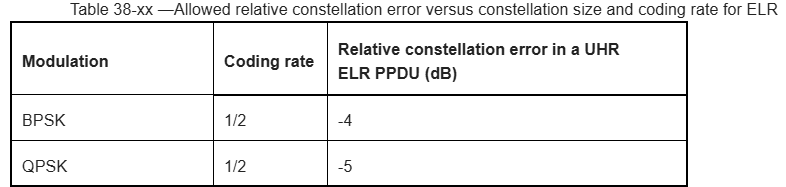 Slide 238
Alfred Asterjadhi, Qualcomm Inc.
May 2025
Motion 416 (SFD)
Move to include the following to the 11bn SFD
The PSDU length for receiver minimum input sensitivity and adjacent channel rejection measurement shall be 512 octets for UHR ELR PPDU.




Move: 					Second:
Discussion:
Result:

Reference docs [#721/r3]. SP result: No objection.
Slide 239
Alfred Asterjadhi, Qualcomm Inc.
May 2025
Motion 417 (SFD)
Move to include the following to the 11bn SFD
Receiver Minimum Input sensitivity for new MCSs are as follows:





Move: 					
Second:
Discussion:
Result:

Reference docs [DCN #721/r3, #726/r0]. SP result: No objection.
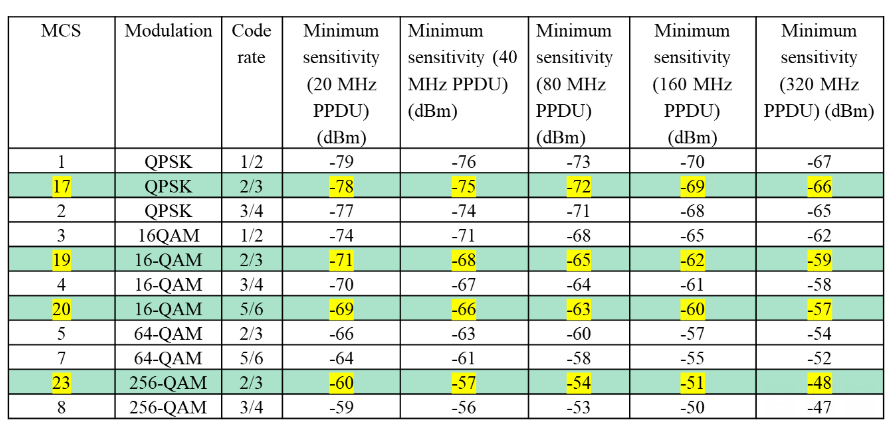 Slide 240
Alfred Asterjadhi, Qualcomm Inc.
May 2025
Motion 418 (SFD)
Move to include the following to the 11bn SFD
Minimum required adjacent and nonadjacent channel rejection levels for four new MCSs are as follows:





Move: 					
Second:
Discussion:
Result:

Reference docs DCN #721/r3, #726/r0]. SP result: No objection.
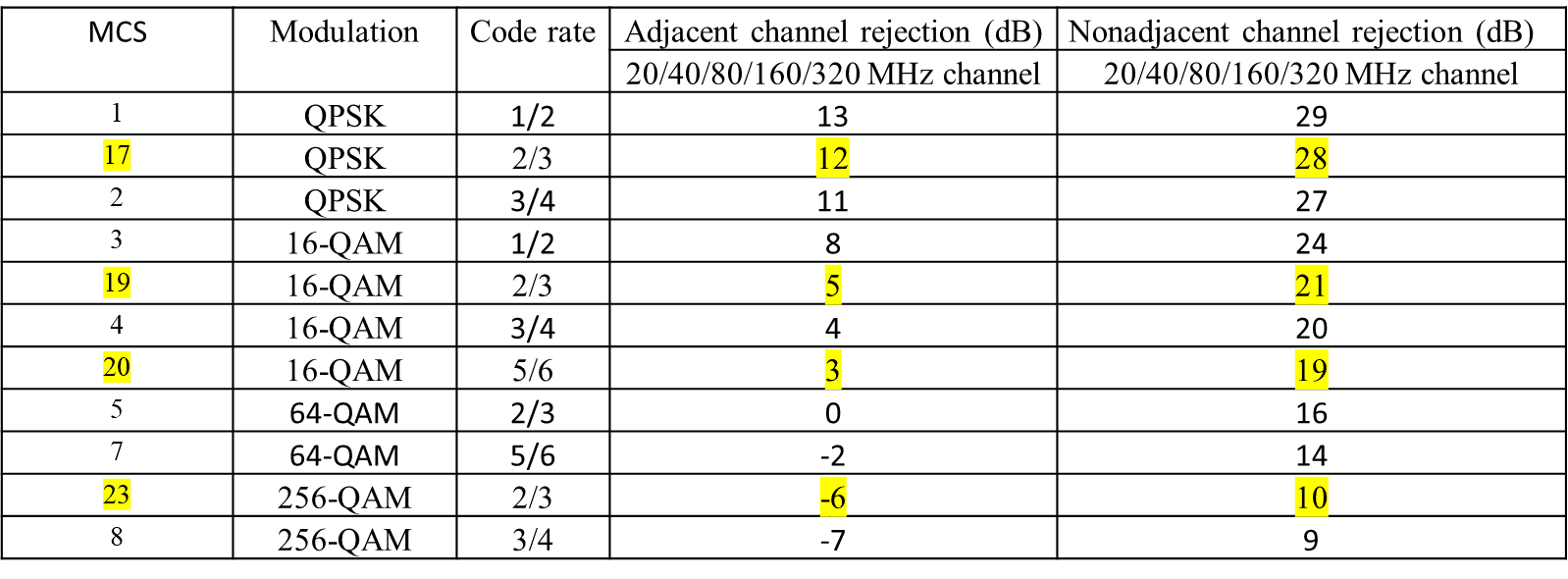 Slide 241
Alfred Asterjadhi, Qualcomm Inc.
May 2025
Motion 419 (SFD)
Move to include the following to the 11bn SFD
The definition for the transmit constellation error in an UHR TB PPDU using RRU:
Transmit Constellation Error requirement of UHR TB PPDU using RRU for MCS0-15 follows the same definition as in EHT.
Transmit Constellation Error requirement of UHR TB PPDU using RRU for the new MCSs (QPSK 2/3, 16QAM 2/3, 16QAM 5/6 and 256QAM 2/3) is:





Move: 					
Second:
Discussion:
Result:

Reference docs [11-25/843r0]. SP result: No objection.
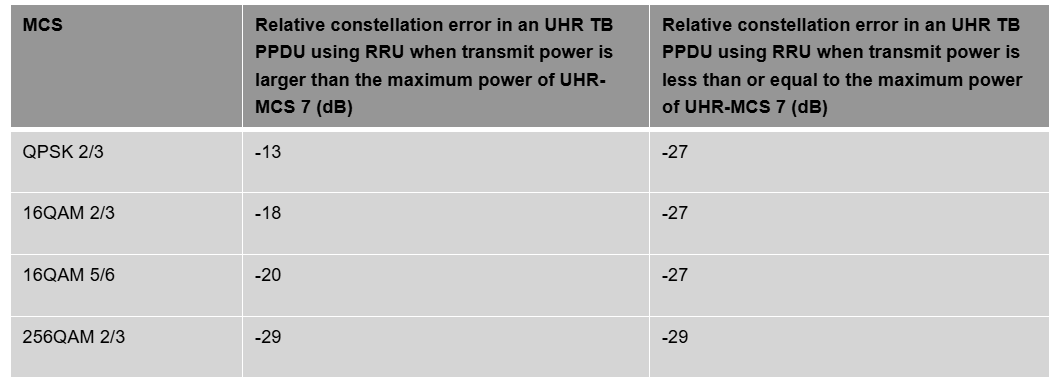 Slide 242
Alfred Asterjadhi, Qualcomm Inc.
May 2025
Motion 420 (SFD)
Move to include the following to the 11bn SFD
The unused tone EVM definition and requirement of UHR TB PPDU when all users are scheduled with RRU is the same as in EHT TB PPDU:



Move: 				Second:
Discussion:
Result:

Reference docs [11-25/843r0]. SP result: No objection.
Slide 243
Alfred Asterjadhi, Qualcomm Inc.
May 2025
Motion 421 (SFD)
Move to include the following to the 11bn SFD
APs exchange the following 2-bit capability fields with values 1,2,3 or 4 at the time of group formation between the members of a COBF pair. The capabilities are defined for the AP declared BW and assume Nc=2 (# of columns in the feedback)
Field 1 – Total number of OBSS sounding reports that the AP can store for this COBF pair at a given time
Field 2 – Total number of OBSS joint sounding reports that the AP can store for this COBF pair at a given time (can’t be higher than number in field 1)

Move: 				Second:
Discussion:
Result:

Reference docs [25/0734r1]. SP result: No objection.
Slide 244
Alfred Asterjadhi, Qualcomm Inc.
May 2025
Motion 422 (SFD)
Move to include the following to the 11bn SFD
In the TB PPDU carrying OBSS AP sounding feedback do you support limiting Nss to 1
In TB PPDU carrying cross BSS (including joint) sounding feedback for COBF the T_PE is fixed as 20uS (nominal_packet_padding=20uS and aFactor=4) and LDPC extra symbol set as 1
AP will set the UL length field and other parameters in the BFRP trigger frame according to this rule


Move: 				Second:
Discussion:
Result:

Reference docs [25/0734r1]. SP result: No objection.
Slide 245
Alfred Asterjadhi, Qualcomm Inc.
May 2025
Motion 423 (SFD)
Move to include the following to the 11bn SFD
In COBF, cross-BSS/joint sounding feedback max Nc is limited to 2


Move: 				Second:
Discussion:
Result:

Reference docs [25/0734r1]. SP result: No objection.
Slide 246
Alfred Asterjadhi, Qualcomm Inc.
May 2025
Motion 424 (EC)
Move to revise the following erroneous DCNs in the approved motions.
Motion 376: revise 11-24/0414r0 to 11-25/0414r0.
Motion 380: revise 11-5/0505r0 to 11-25/0505r0.

Move: 					
Second:
Discussion:
Result:
Slide 247
Alfred Asterjadhi, Qualcomm Inc.
May 2025
Motion 425 (MAC)
Move to approve resolutions to the CIDs (33C):
2697 in 11-25/0757r8 & 1378 in 11-25/0479r10 [2 CIDs]
94, 217, 624, 684, 687, 688, 691, 991, 1048, 1049, 1430, 1526, 1541, 1544, 1700, 1702, 1710, 2458, 2815, 2817, 3170, 3256, 3322, 3327, 3336, 3444, 3604, 3790, 3873, 3874, 3877 in 11-25/0755r11 [31 CIDs]
and incorporate the text changes into the latest TGbn draft.

Move: 			Second:
Discussion:
Result: 

Note: These are comment resolution documents that obtained ≥ 75% support during the straw poll phase of the MAC meeting slot of Thursday AM1, and Joint meeting slot of Thursday AM2, May 15,2025.
Slide 248
Alfred Asterjadhi, Qualcomm Technologies, Inc.
May 2025
Motion 426 (PHY-PDT)
Move to incorporate into the latest TGbn draft the proposed text changes from the following documents:
11-25/857r1,


Move: 			Second:
Discussion:.
Result

Note: These are proposed draft text documents that obtained ≥ 75% support during the straw poll phase of a PHY ad-hoc slot.
Slide 249
Alfred Asterjadhi, Qualcomm Technologies, Inc.
May 2025
Motion 427 (Joint)
Move to approve resolutions to the CIDs:
9, 10, 61, 84, 193, 404, 405, 1065, 1203, 1567, 1568, 1985, 2084, 2340, 2523, 2875, 2876, 2877, 2878, 2879, 2880, 3161, 3270, 3271, 3474, 3631, 3722 in 11-25/442r5 [27 CIDs]
16, 113, 283, 557, 558, 1609, 2091, 2344, 2345, 2470, 2905, 2906, 3273, 3643, 3644, 3725 in 11-25/634r3 [16 CIDs]
and incorporate the text changes into the latest TGbn draft.

Move: 			Second:
Discussion:
Result: 

Note: These are comment resolution documents that obtained ≥ 75% support during the straw poll phase of the Joint meeting slot of Thursday AM2, May 15,2025.
Slide 250
Alfred Asterjadhi, Qualcomm Technologies, Inc.
May 2025
Motion 428 (Joint)
Move to approve resolutions to the CIDs:
 …
and incorporate the text changes into the latest TGbn draft.

Move: 			Second:
Discussion:
Result: 

Note: These are comment resolution documents that obtained ≥ 75% support during the straw poll phase of the Joint meeting slot of Thursday PM2, May 15,2025.
Slide 251
Alfred Asterjadhi, Qualcomm Technologies, Inc.
May 2025
Motion X (SFD Template)
Move to add to the TGbn SFD the following:
TGbn defines a procedure based on pre-association security negotiation (PASN) or uses PASN with necessary extensions to derive the key(s) needed for the protected version of individually addressed MAPC Negotiation Request frame and MAPC Negotiation Response frame exchanged between two APs as part of MAPC operation



Move: 					Second:
Discussion:
Result:

Reference docs:[24/1693r3, 23/1836r3, 24/1220r2]. SP result: No objection.
Slide 252
Alfred Asterjadhi, Qualcomm Inc.
May 2025
backup
Slide 253
Alfred Asterjadhi, Qualcomm Inc.
May 2025
Motion X (CR Template)
Move to approve resolutions to the CIDs:
…
and incorporate the text changes into the latest TGbn draft.

Move: 			Second:
Discussion:
Result: 

Note: These are comment resolution documents that obtained ≥ 75% support during the straw poll phase of the MAC ad-hoc teleconference of March ??, 2025.
Slide 254
Alfred Asterjadhi, Qualcomm Technologies, Inc.
May 2025
Motion X (SFD Template)
Move to add to the TGbn SFD the following:




Move: 					Second:
Discussion:
Result:

Reference docs:[]. SP result:
Slide 255
Alfred Asterjadhi, Qualcomm Inc.
May 2025
Motion Y (Draft Template)
Move to incorporate the proposed text changes in 11-24/xxxxry to the latest TGbn draft


Move: 					Second:
Discussion:
Result:

Reference docs:[]. SP result:
Slide 256
Alfred Asterjadhi, Qualcomm Inc.